Evaluation of Multigrid Solutions for Turbulent Flows
James L. Thomas, NASA LaRC
Boris Diskin, and Hiroaki Nishikawa, NIA

NIA CFD Seminar 

February 18, 2014
FUN3Dhttp://fun3d.larc.nasa.gov
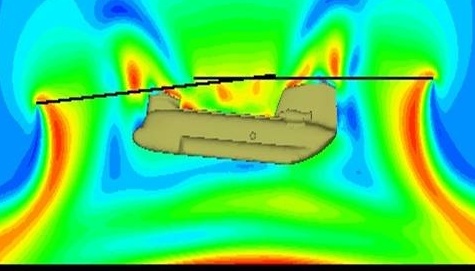 Established as a research code in late 1980’s; now supports numerous internal and external efforts across the speed range
Solves 2D/3D steady and unsteady Euler and RANS equations on node-based mixed element meshes for compressible and incompressible flows
Highly scalable execution (80,000 cores on Titan OLCF)
General dynamic mesh capability: any combination of rigid / overset / morphing meshes, including 6-DOF effects
Aeroelastic modeling using mode shapes, full FEM, CC, etc.
Constrained / multipoint adjoint-based design and mesh adaptation
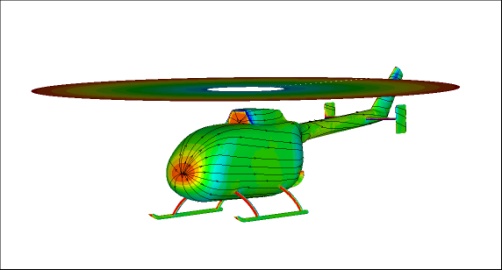 Rotorcraft
Airframe
Noise
Morphing
Vehicles
Time Dependent
Adjoint
Dynamic
Overset
Low-Speed
Flows
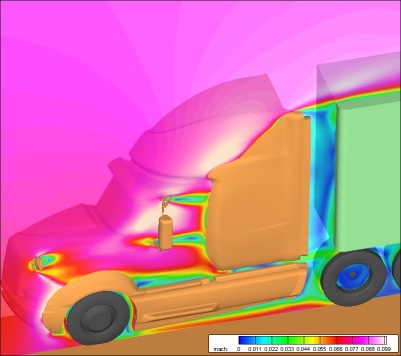 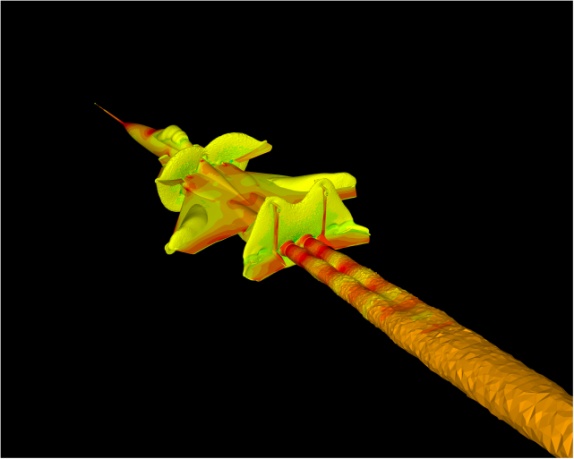 Propulsion Effects
Hybrid RANS-LES
Outline
Multigrid methods in FUN3D
Guiding Principles
Recent Developments
Primal (PrMG) and Agglomeration (AgMG) Methods
Methods for Evaluation of Multigrid Solutions
TauBench Work Unit to evaluate time to solution
Turbulent flow benchmarks:
Turbulence Modeling Resource (TMR) configurations 
DPW configurations
Grid refinement study on high-density grids
Enabled by multigrid efficiency
Conclusions
Four Guiding Principles
Consistency of discrete approximations
All discrete approximations to integro-differential operators on all grids possess an order property.
Discrete solvability
Ability to converge to “machine-zero” residuals on all grids
Automation
No user intervention
Efficiency
	Ability to exploit 
massively parallel HPC environment
advanced convergence acceleration methods
advanced grid adaptation methods
	to optimize time to solution
Overview of Multigrid Solver
Finite-volume node-centered 2nd order formulation
Edge-based upwind Roe scheme for inviscid fluxes
Element based Green-Gauss scheme with face-tangent augmentation for viscous fluxes on non-simplex elements
Spallart-Almaras (SA) model with provisions for negative turbulence and 1st or 2nd order approximation for the convection term 
Primal (PrMG) and Agglomeration (AgMG) multigrid
Coupling: weak in relaxation, strong between multigrid levels
Adaptive relaxation with dynamic CFL and nonlinear control
Extensive use of lines: in discretization (line mapping), agglomeration (line agglomeration), solvers (implicit line relaxations)
Full Multigrid (FMG) with Full Approximation Scheme (FAS) cycle
Hierarchical Nonlinear Multigrid Solver
Nonlinear Multigrid
Single-grid 
iterations / relaxations
Linear iterations
Variable preconditioner
Defect-correction multi-color line / point iterations
Jacobian-Free Newton-Krylov Method (GCR)
Nonlinear control of coarse-grid correction
Coarse-grid Scheme
Restriction/prolongation
Linear Multigrid
Nonlinear control of solution update and CFL adaptation
Primal Multigrid (PrMG)
Solves equations on regular primal grids

  Can use any primal coarse grid with prescribed prolongation and restriction.
   Typically, coarse  grids are nested grids constructed by full coarsening. 

  Prolongation is a linear interpolation 
   (typically, bi-linear or tri-linear)

  Residual restriction is a (scaled) 
   transposition to the prolongation

  Coarse-grid discretizations are 
   the same as on fine grids
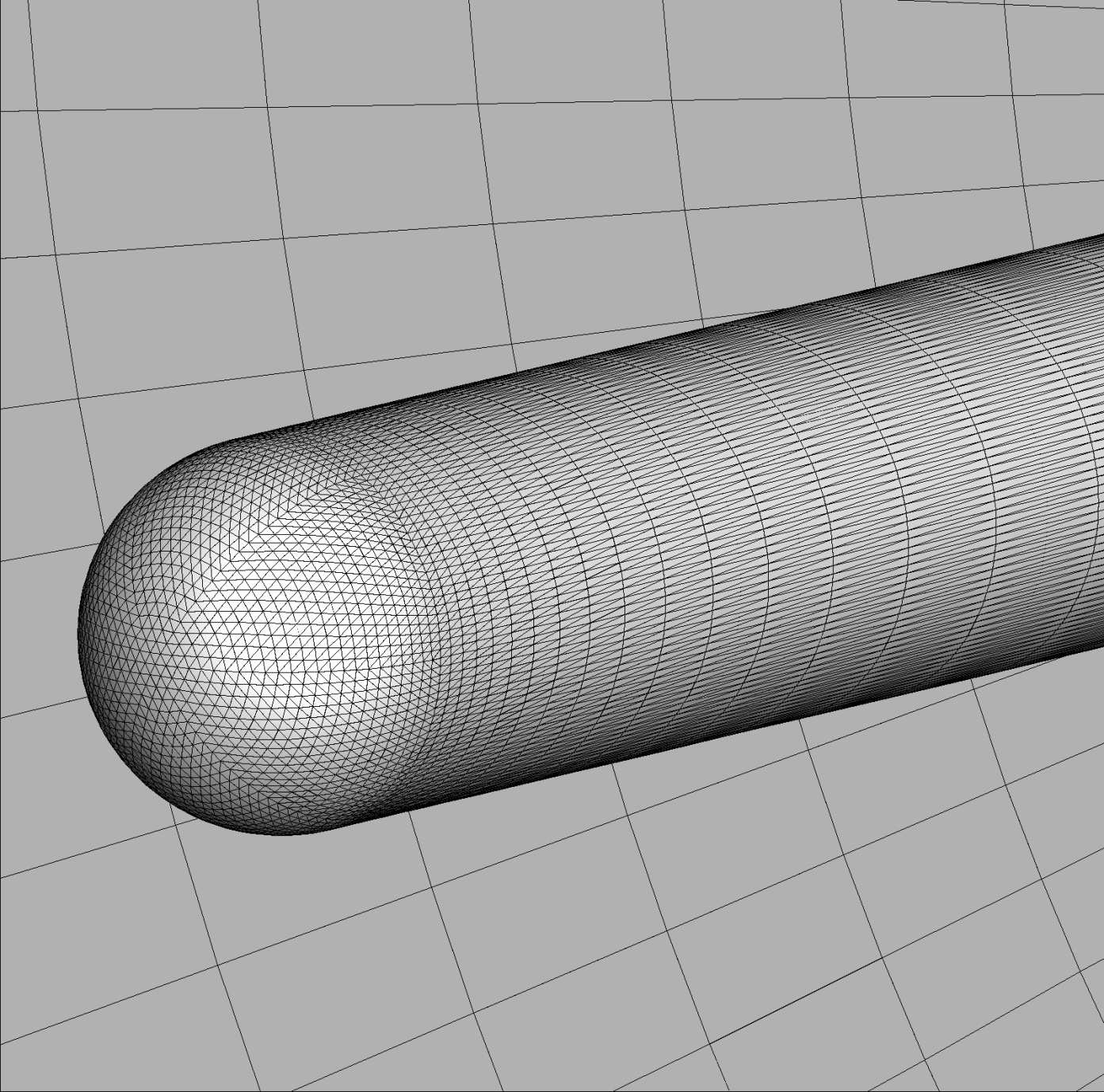 Extremely efficient on 
structured grids
Hierarchical Agglomeration Scheme
Hierarchical Agglomeration scheme:
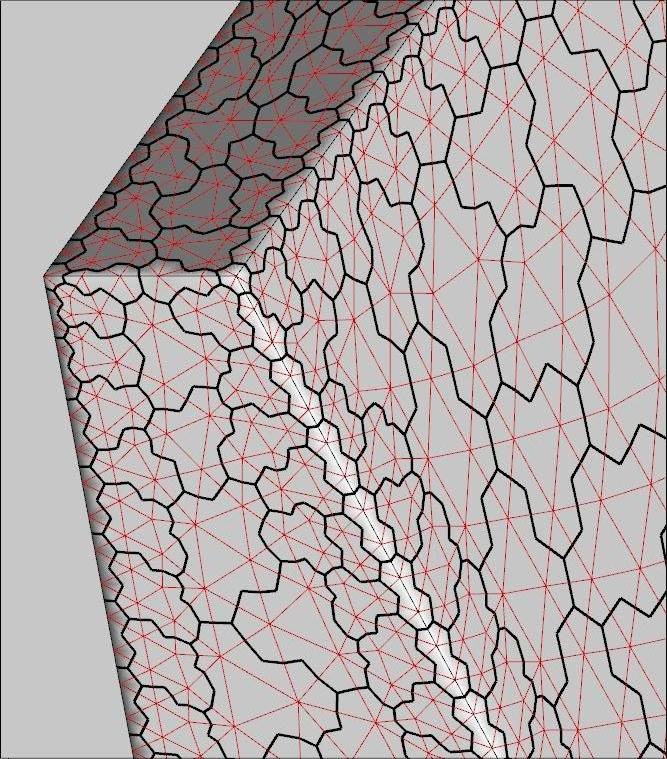 Corners
Hierarchies: corners, ridges, valleys, interiors

 Agglomerate within the topology 

 Advancing-front: 
            corners  ridges  valleys  interiors
Ridges
Valleys
Agglomeration Schedule:
Viscous boundaries (bottom of implicit-lines)
 Prismatic layers (implicit-line agglomeration)
 Rest of the boundaries
 Interior
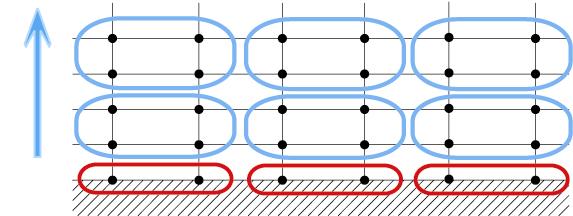 Full-coarsening line-agglomeration
Agglomeration Multigrid (AgMG)
Solves equations on arbitrary primal grids
  Coarse  grids are (line) agglomerated, full coarsening
  Prolongation is a linear interpolation from a coarse tetrahedron
  Residuals restriction is conservative summation of agglomerated  fine-grid residuals
  Coarse-grid discretizations are consistent; currently, 1st order for inviscid fluxes
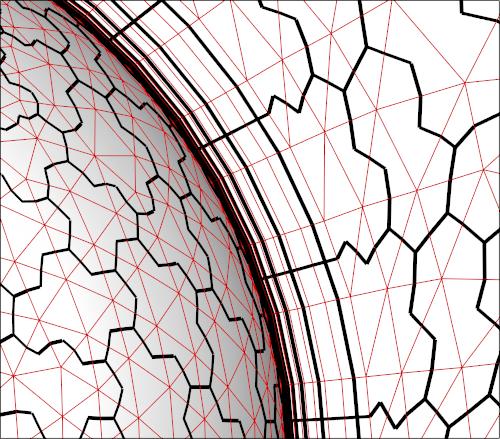 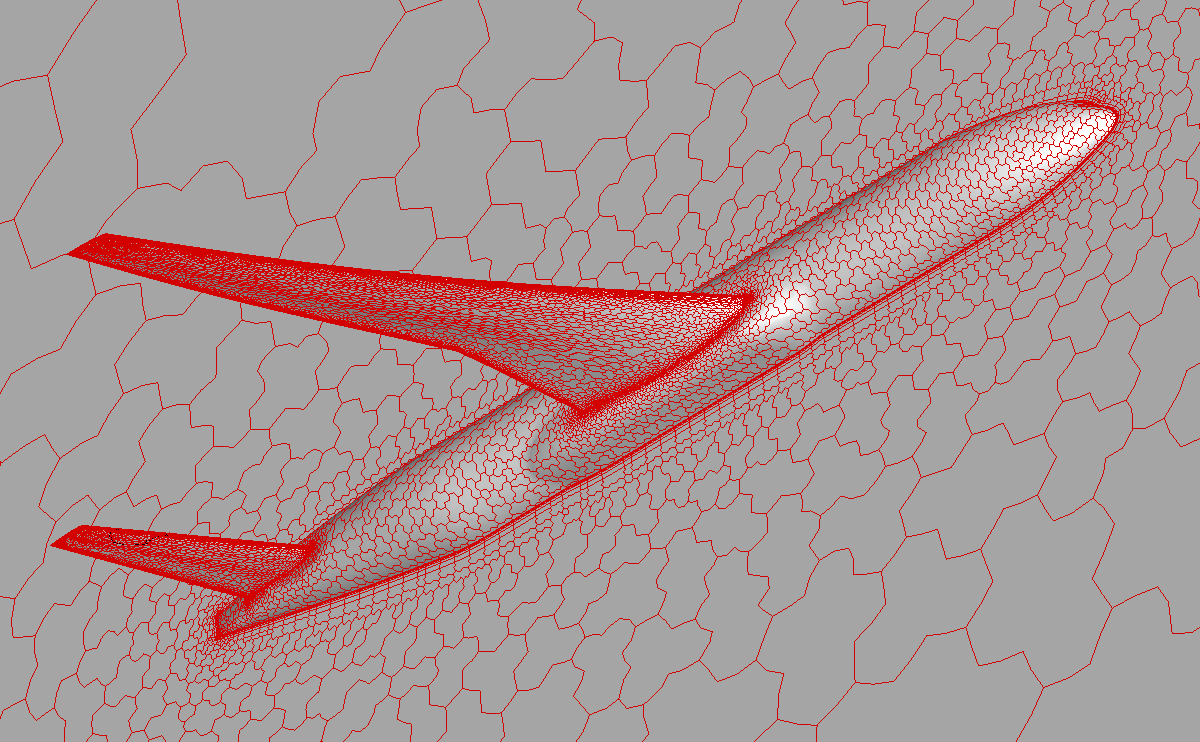 Significant speed-up over single-grid iterations
Agglomeration Multigrid (AgMG) in FUN3D
Developed and applied unique idealized multigrid analysis tools suitable for unstructured grids (2004, 2005, 2010)
Idealized relaxation (tests coarse grid correction)
Idealized coarse grid (tests relaxation) 

Extended hierarchical structured-grid multigrid (1999) to unstructured-grid applications
Developed AgMG method preserving features of geometry (2010)
Critically assessed and improved AgMG for diffusion (2010)
Applied AgMG to complex inviscid/laminar/turbulent flows (2010)
Extended AgMG for parallel computations (2011) 
Improved robustness and efficiency of relaxation (2013)
TauBench: Evaluating Time to Solution
TauBench is a light-weight C code developed at DLR; 
runs on a cluster of parallel machines via MPI;
provides a non-dimensional time (work unit) that is comparable on different machines and can be used as a basis for code run time comparisons.
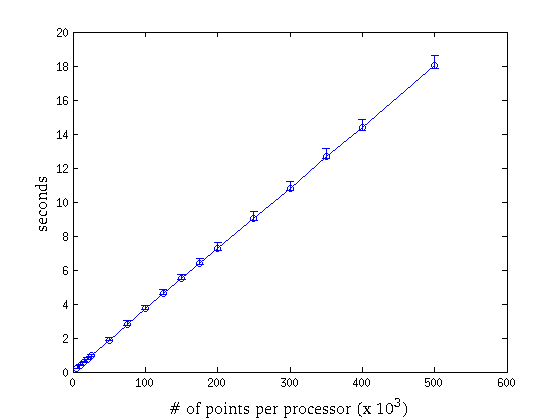 Observed variation of TauBench execution time on 192 processors in 10 independent runs.
Less than 16% variation for low-density partitions 
(~5K points per processor)

Less than 4% variation for high-density partitions
(~500K points per processor
Additional Goal: Reevaluate Turbulent Solutions on Tetrahedral Grids with 2nd Order Convective Terms in Turbulence Model
Current Standards for Practical Turbulent Solutions
Current standards: mixed-element grids with prismatic cells in boundary layers and 1st-order convective terms in turbulence models
Benefits of prismatic grids in boundary layers:
provide a line structure for boundary layers
anecdotal/empirical evidence that accuracy of turbulent solutions on tetrahedral grids lags behind accuracy on grids with prismatic cells within boundary layers for comparable number of degrees of freedom 
Previous experience with 2nd order turbulence convection:
does not strongly benefit turbulent solutions on grids with prismatic elements in boundary layers
significantly more difficult to converge, was not used on tetrahedral grids
Would solutions on tetrahedral grids with lines in boundary layers improve with 2nd order turbulence convection?
Why Do We Care About Tetrahedral Grids?
Potential benefits of tetrahedral grids: 
more edge-connected neighbors can improve accuracy and stability
smaller operation count per dof in computing residuals and Jacobians
naturally edge-based, may allow elimination of the element loop 
more flexibility for anisotropic grid adaptation

Warning: Convergence of current AgMG methods with line agglomeration deteriorates on anisotropic tetrahedral grids
New recent developments:
a version of the SA model with provisions for negative turbulence
strong adaptive solvers converging higher-order discretizations
The effects of tetrahedral grids in boundary layers and 2nd-order convective terms in the SA turbulence model equation are reevaluated for 2D turbulent flows
Test Cases
Flat Plate from TMR website
2561 x 769 grid, 16 processors, tolerance 1E-9, TauBench WU ~ 4 sec.
Flat Plate from TMR website (cont.)
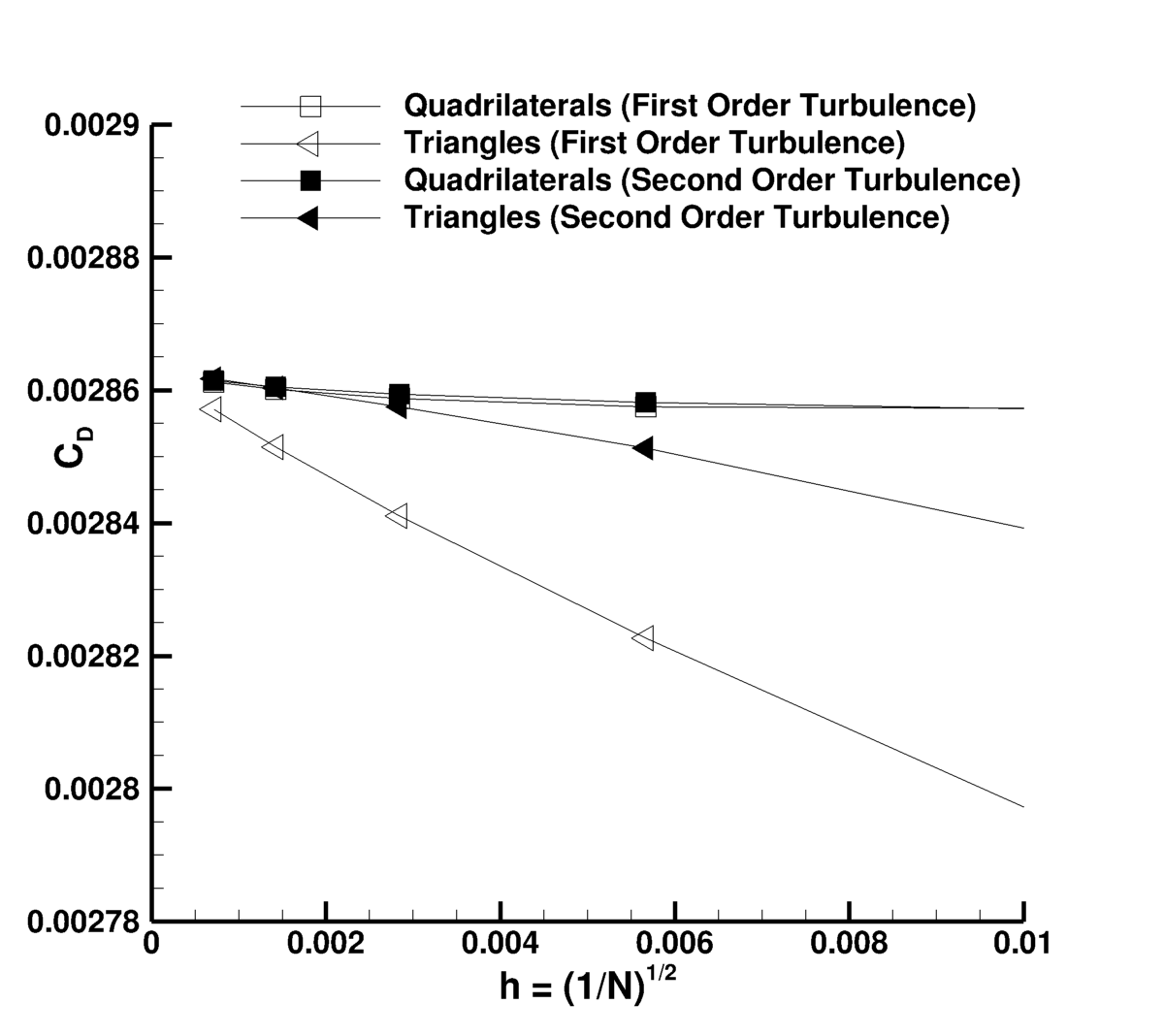 NACA-0012 from TMR website. 16 processors, 1793 x 513 grid, tol = 1e-9, TB WU ~ 2 sec
NACA-0012 from TMR website (cont.)
0 degrees angle of attack
10 degrees angle of attack
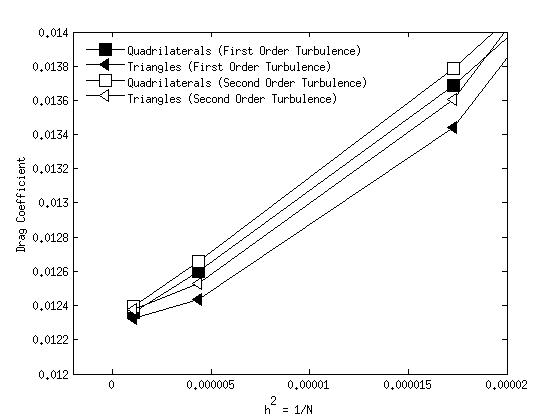 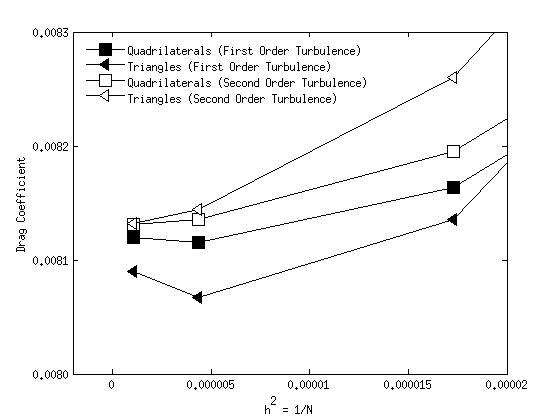 3D Hemisphere Cylinder from TMR website
Family I: 
Hexahedral grids with polar singularity
2nd order inviscid fluxes use line mapping
Family II: 
Prismatic grids without polar singularity
No line mapping
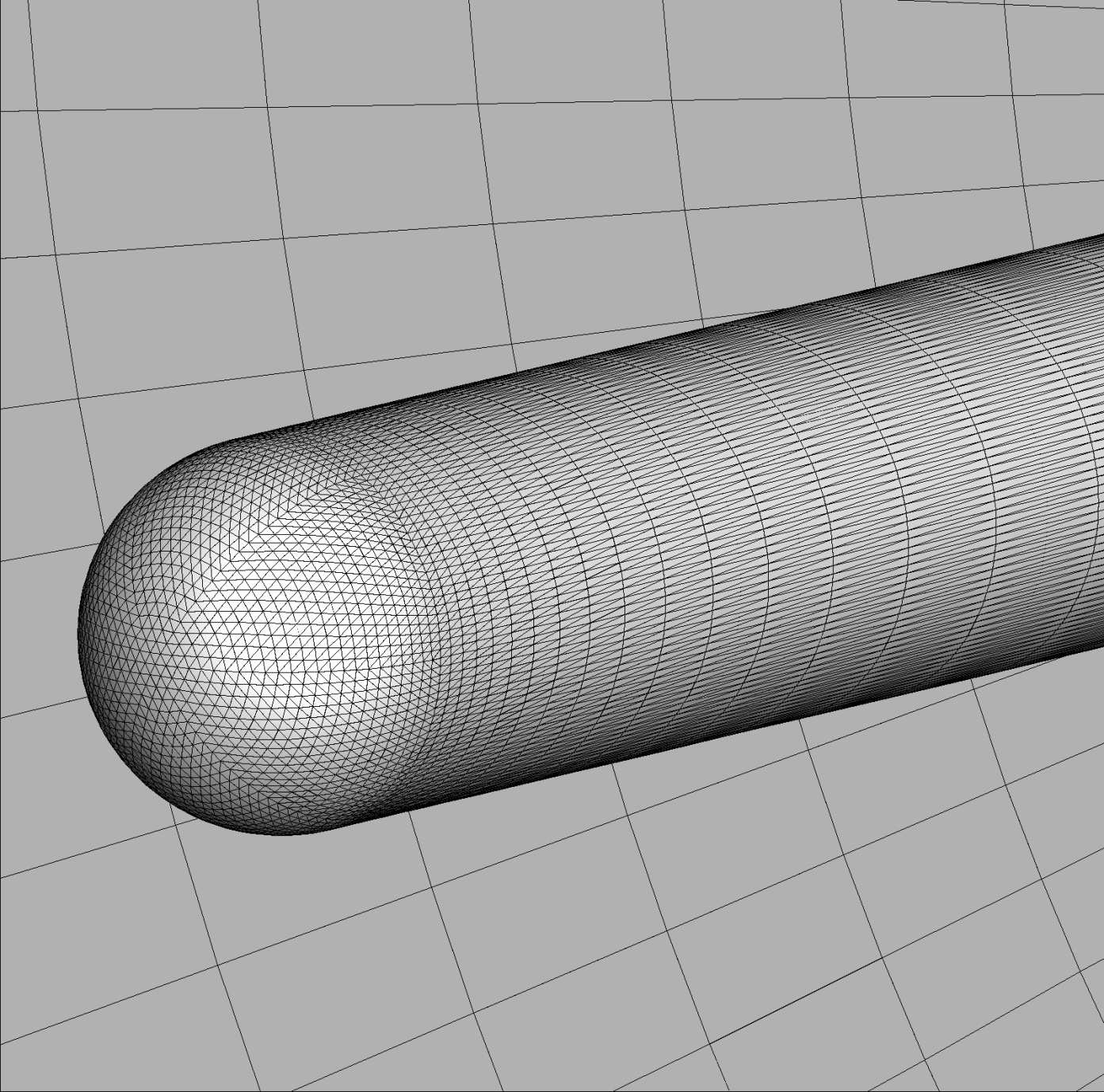 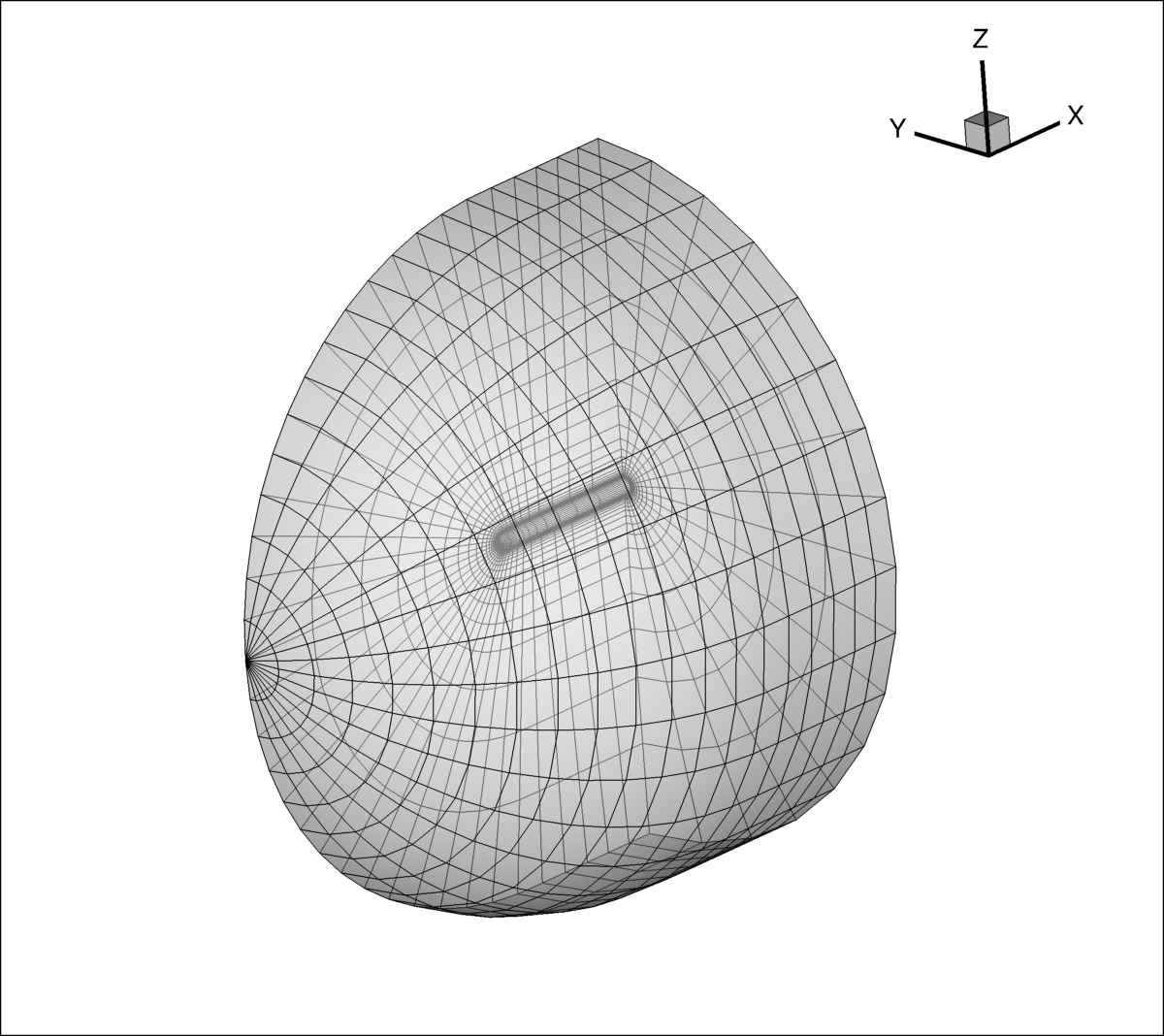 Ma=0.6, AoA= 5 degrees, Re = 3.5 e5
Hemisphere Cylinder from TMR website, 20M grid, 192 processors, tol = 1e-10, TB WU =3.674 sec
SG solver converges exceptionally well on grids of Family II. 
Time to SG solution comparable to multigrid solutions
3D Wing-body-tail DPW-4 configuration
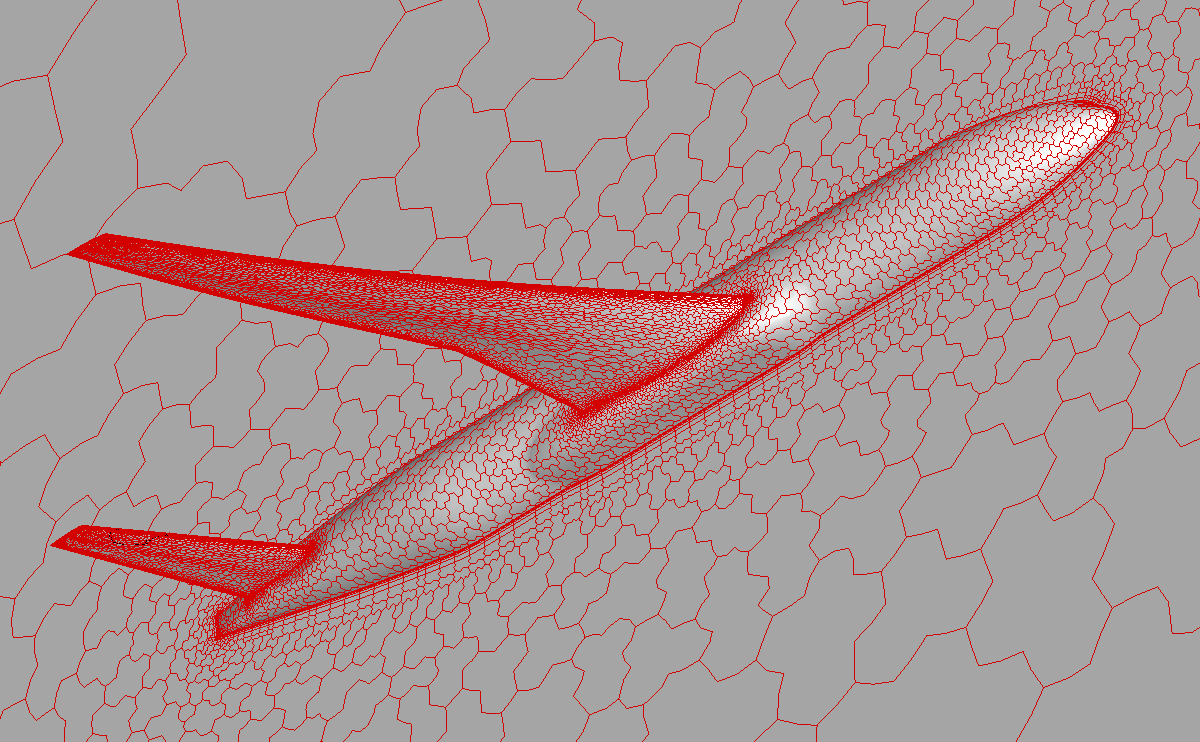 M= 0.85, Re = 5 e6, AoA = 2.5 degrees

Fully unstructured, mixed-element 10M grid, 180 processors, TB WU = 2.473, tol = 1E-8
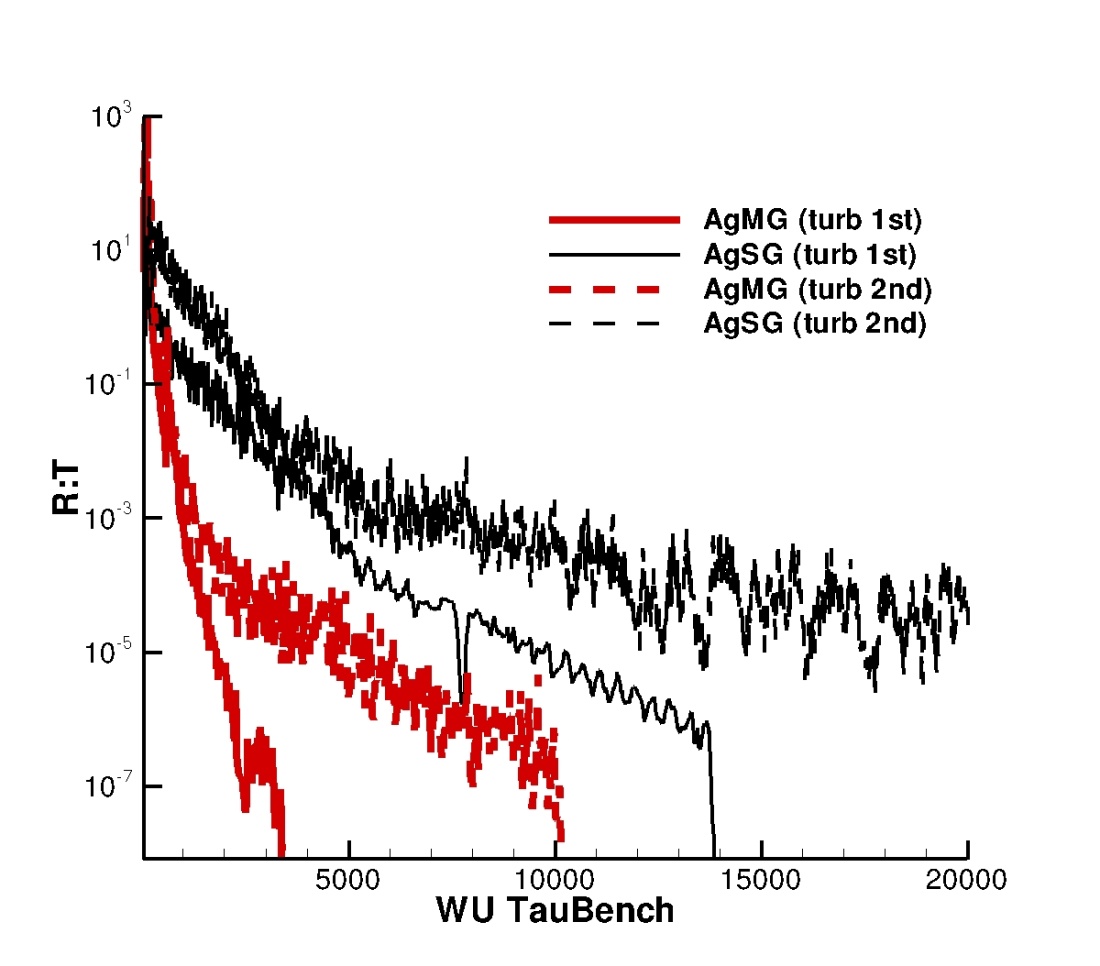 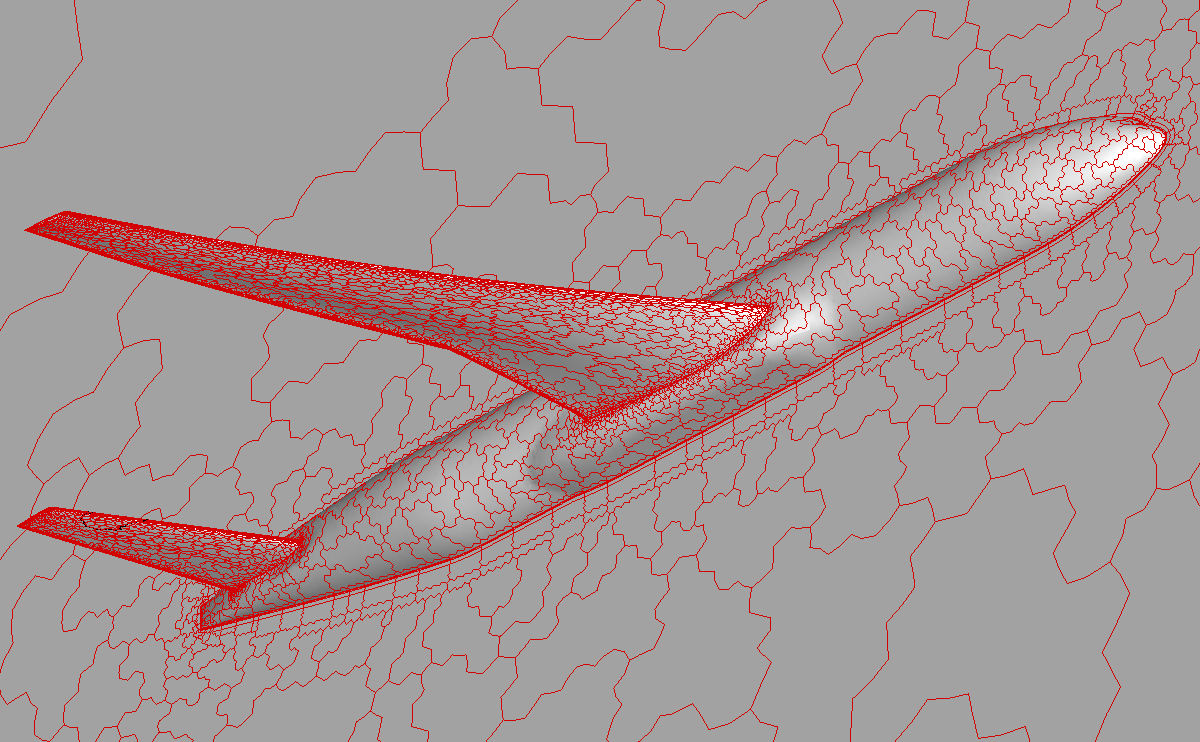 3D Wing-body-tail DPW-4 configuration (cont.)
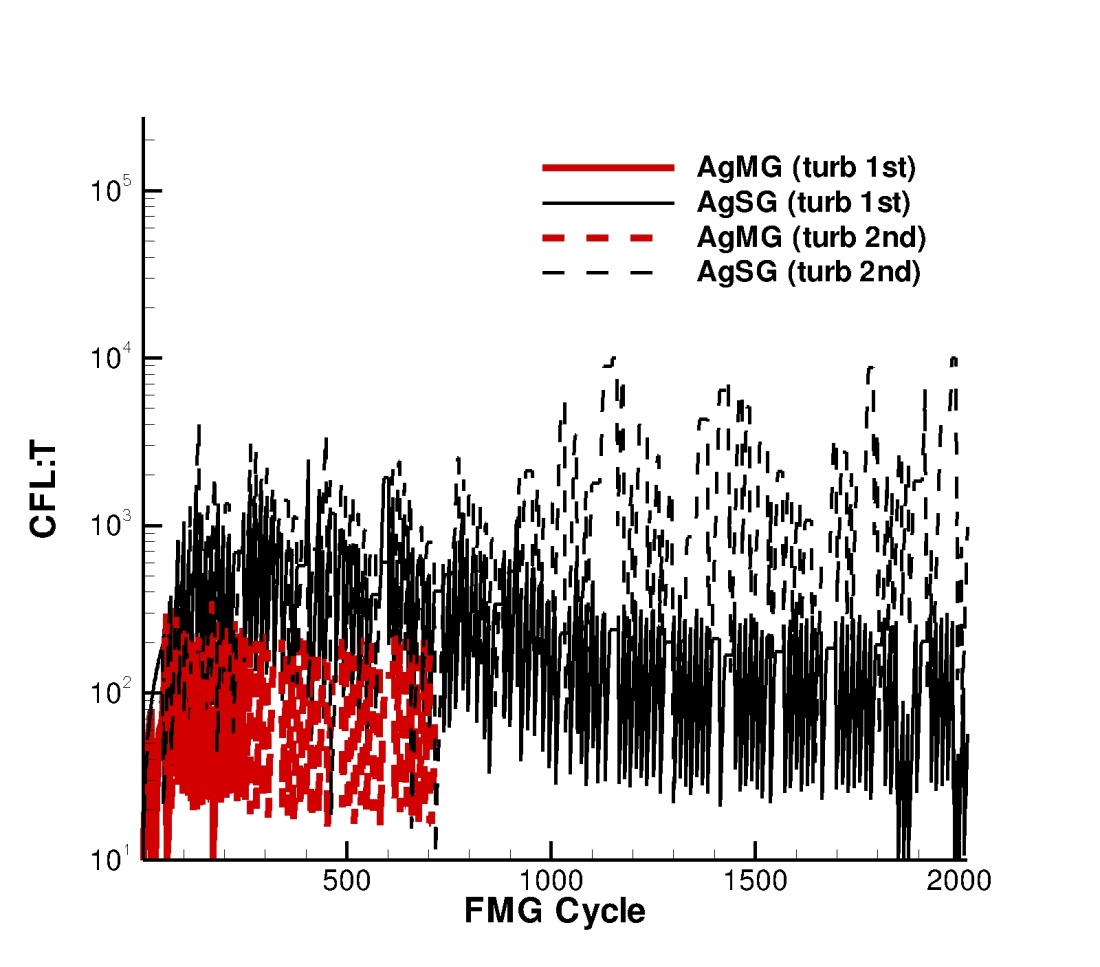 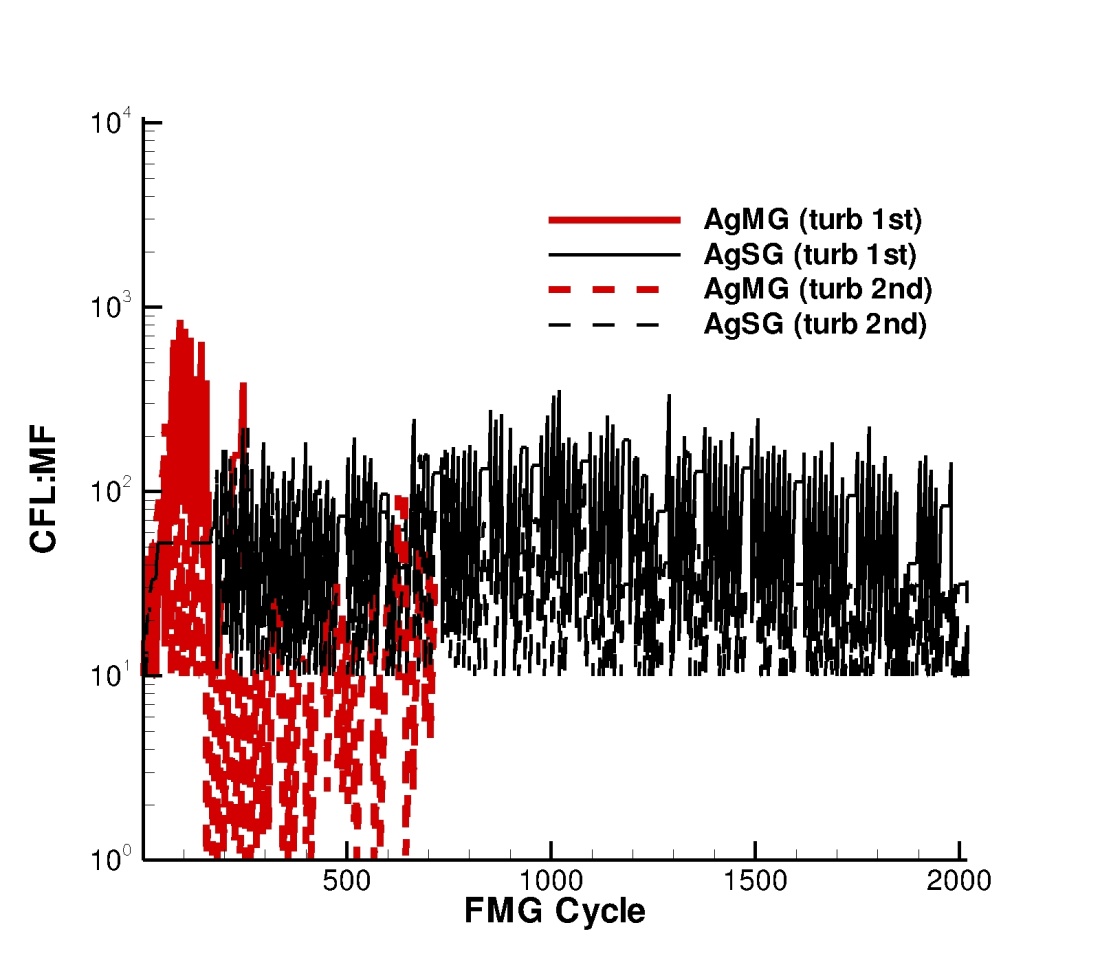 Previously, convergence was achieved only with inconsistent (e.g., thin-layer) approximations for turbulence diffusion.
Current adaptive solvers still struggle, but able to converge consistent discretizations with 1st and 2nd order approximations to turbulence convection
3D Wing-body-tail DPW-4 configuration (cont.)
Convergence of drag and lift coefficients
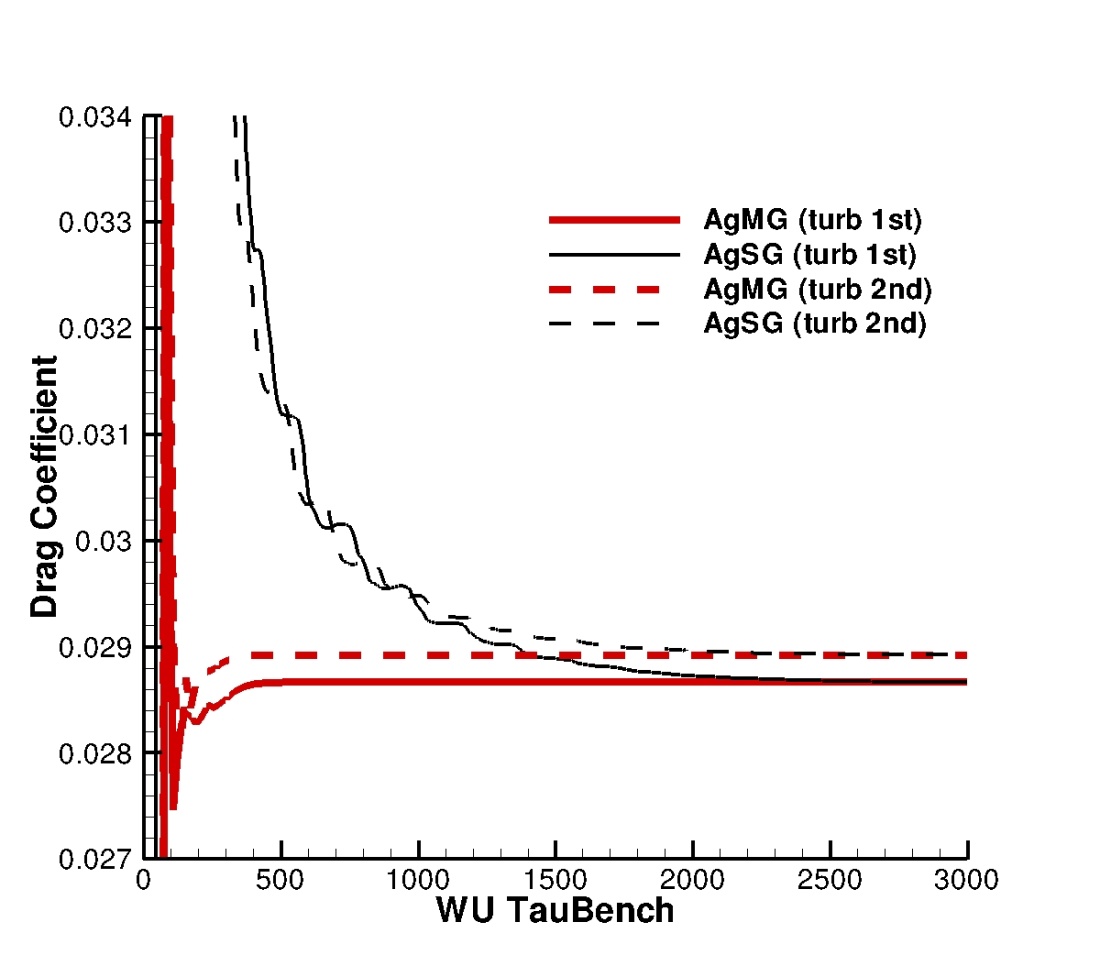 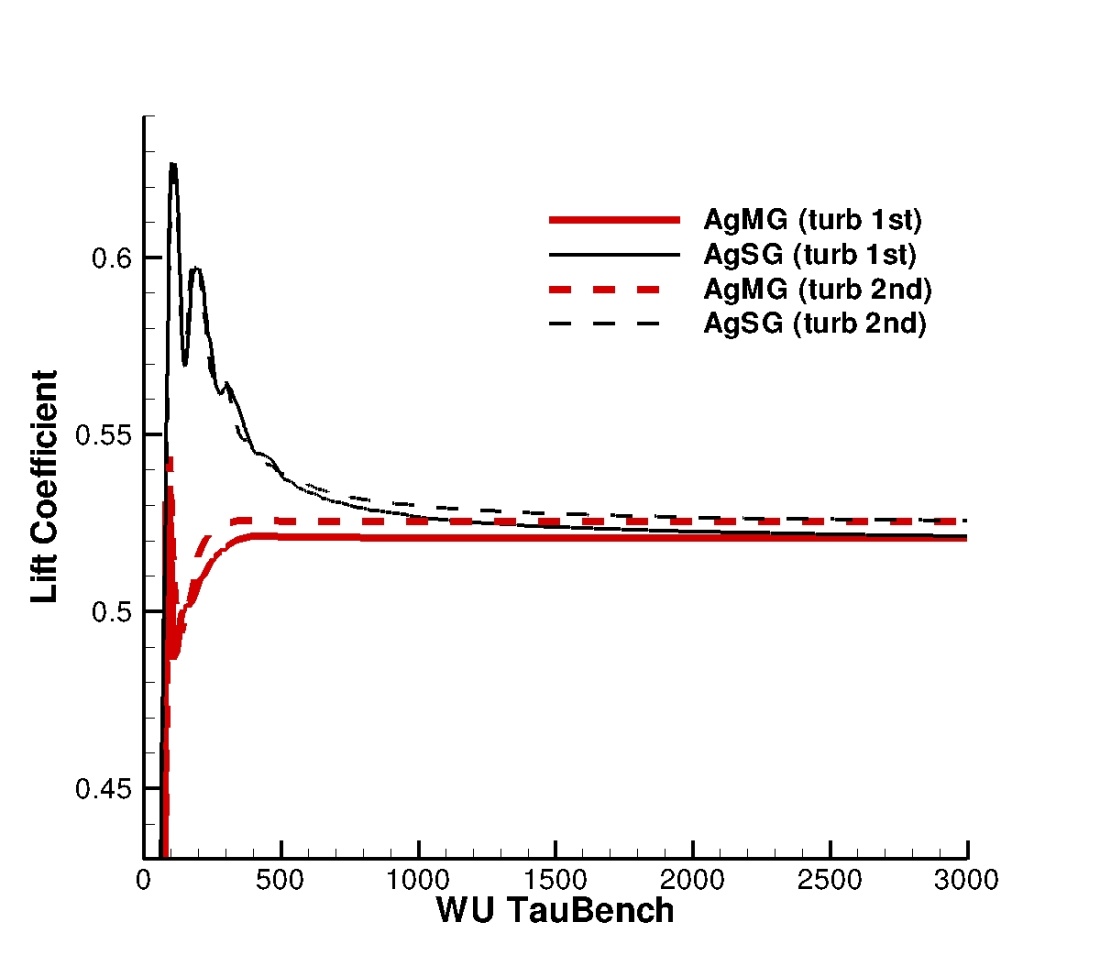 Multigrid reduces the time to convergence by a factor of 5
3D Wing-Body DPW-5 configuration
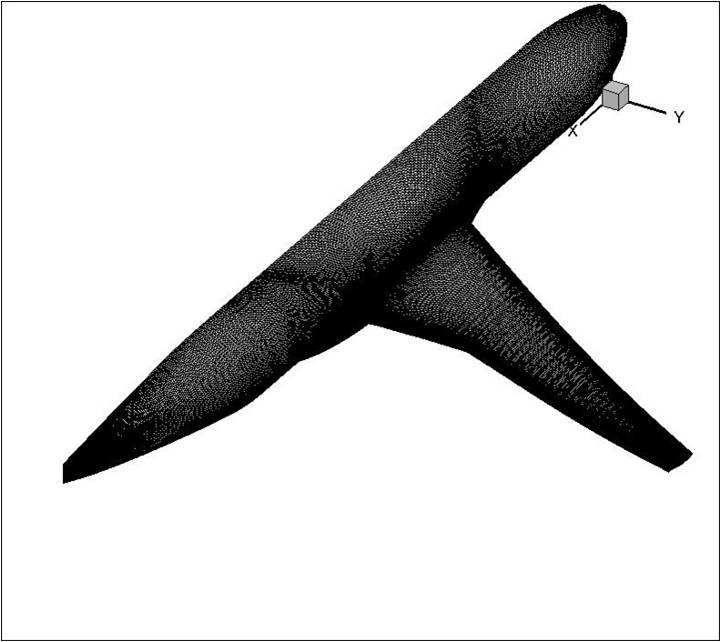 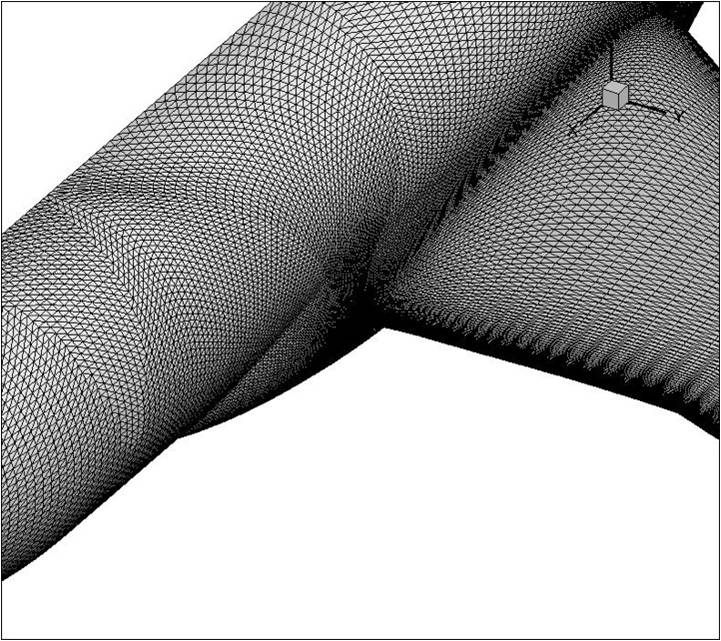 M = 0.85 
Re = 5M/(unit grid length) 
AoA = 1 degree
5.2M structured grid, preprocessed into a hybrid grid 
192 processors, which roughly corresponds to 27K  nodes per processor 
The turbulence convective term is 1st order
Tolerance is either 1e-7 or a reduction of 8 orders of magnitude from the maximum
3D Wing-Body DPW-5 configuration (cont.)
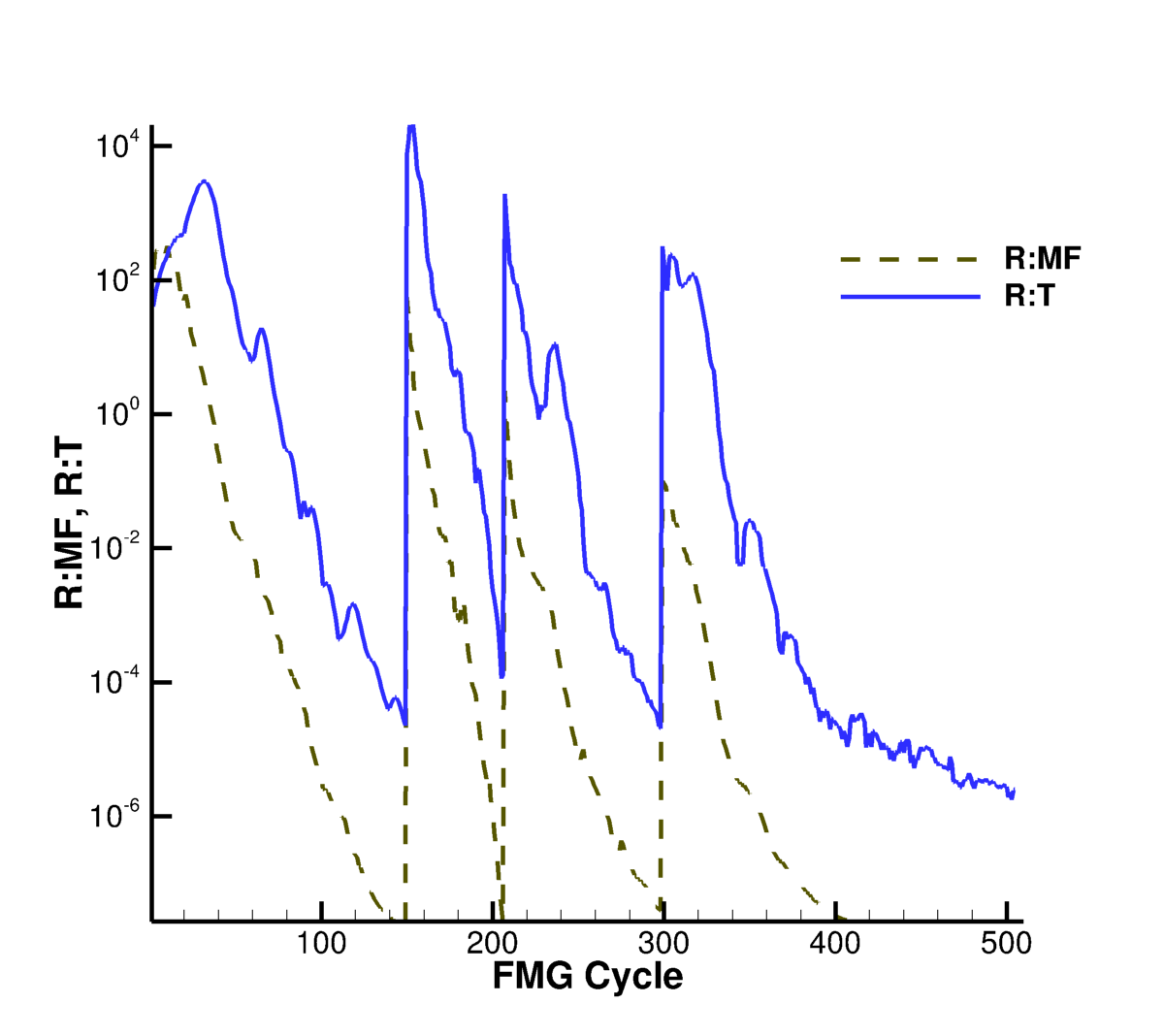 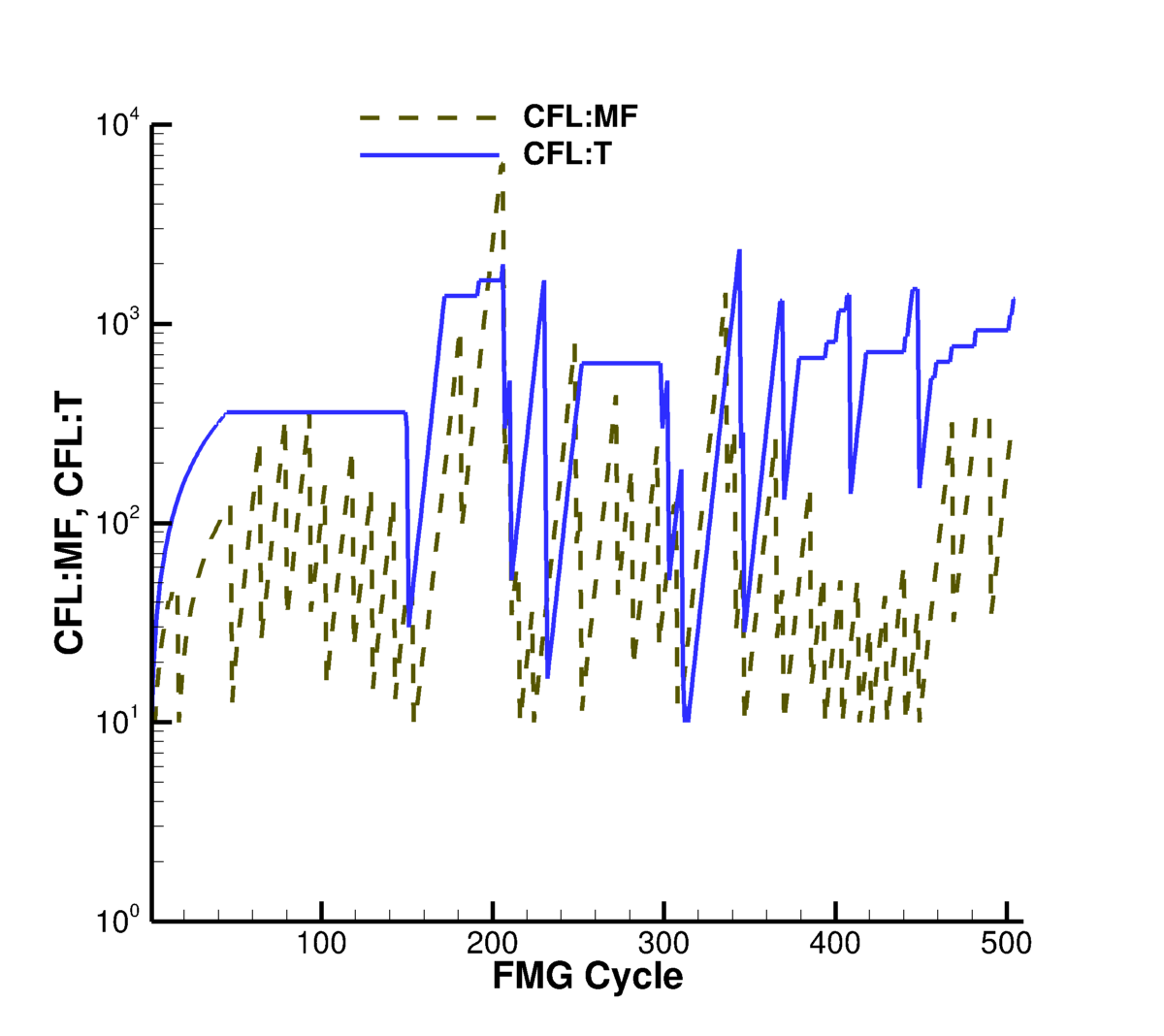 Multigrid converges to the required tolerance on all levels
3D Wing-Body DPW-5 configuration (cont.)
Comparison of time to solution for multigrid and single-grid iterations
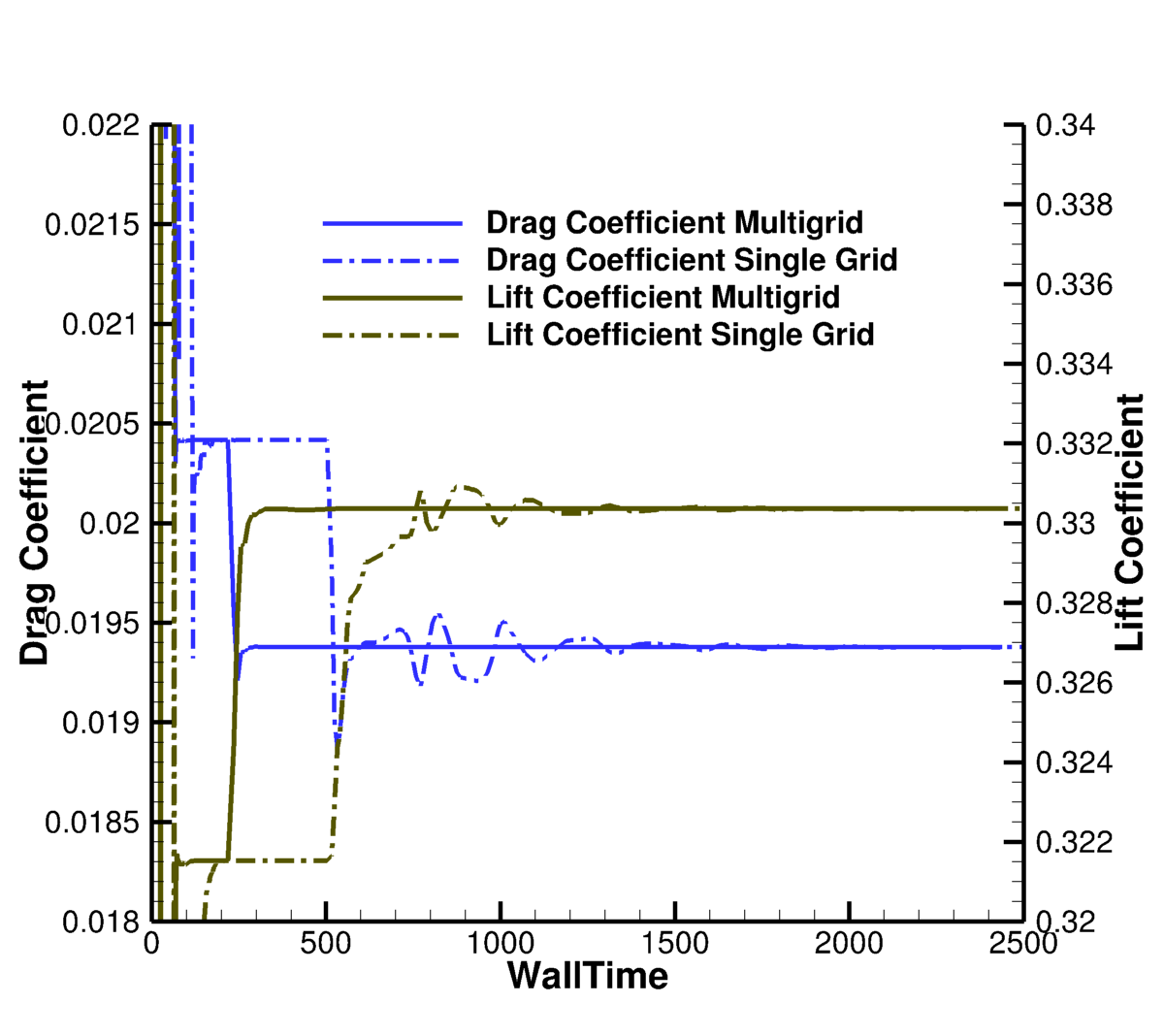 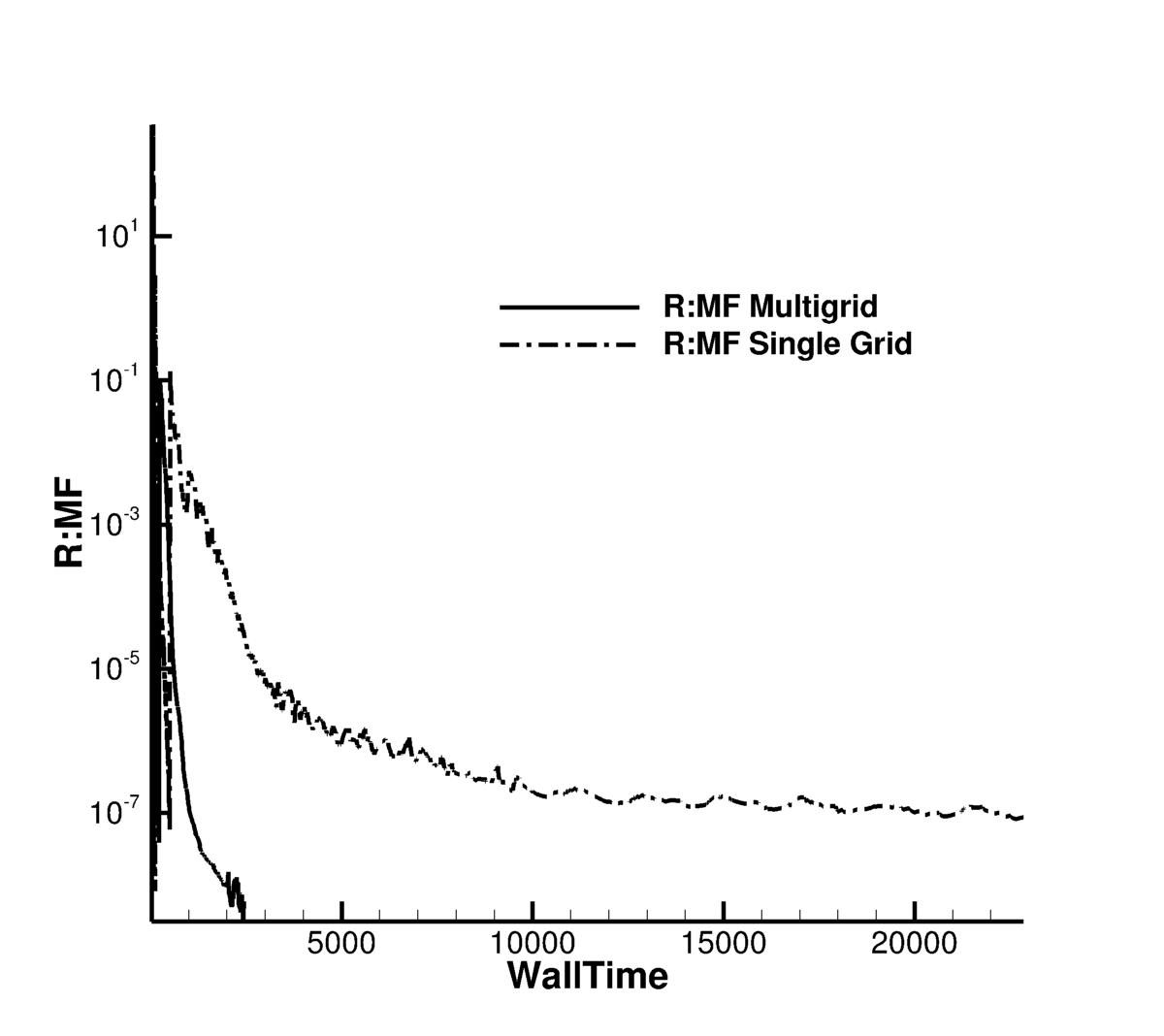 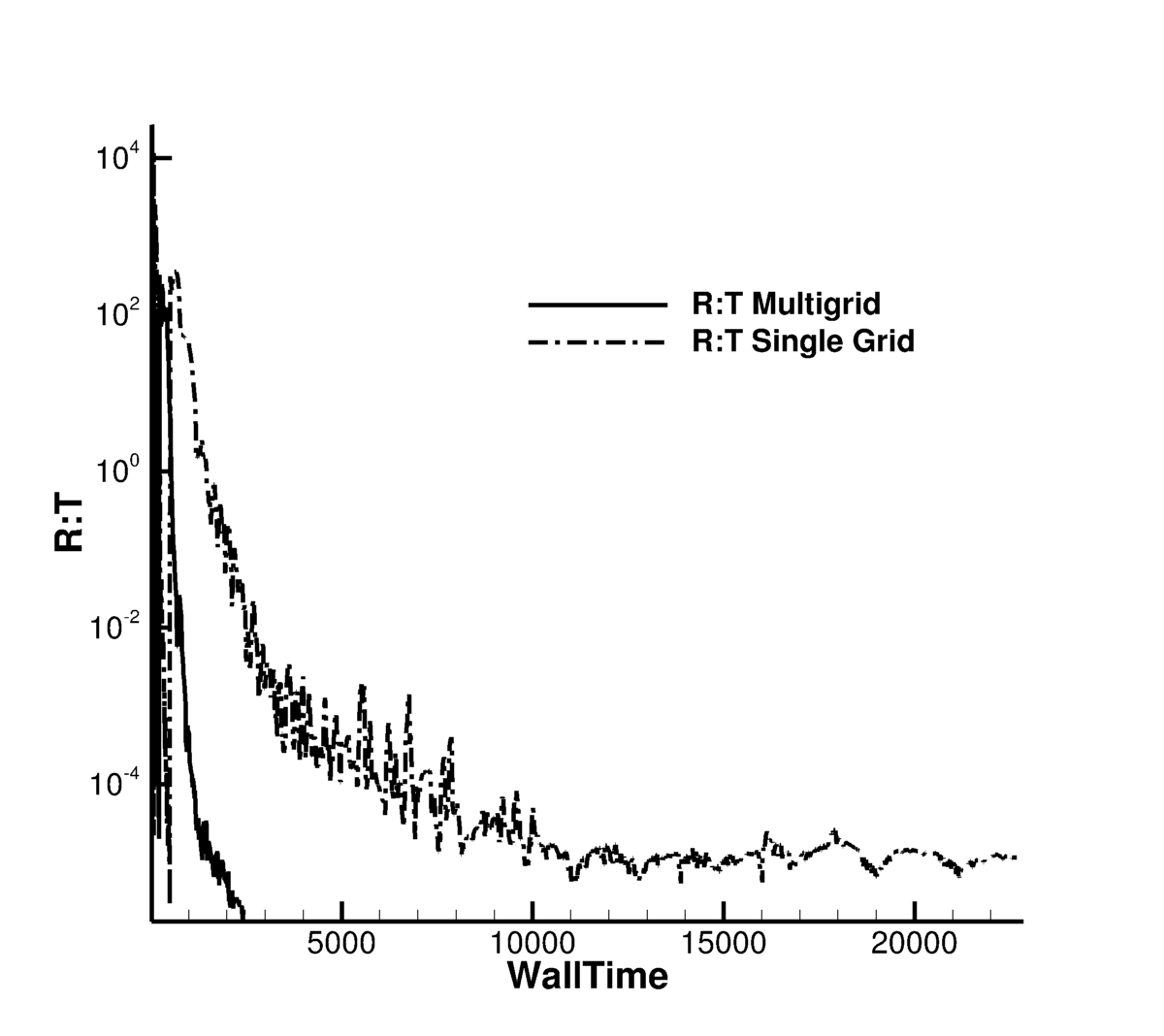 192 processors; ~ 27K/processor

Multigrid solution met the tolerance (8 orders reduction) after 2473 seconds
Single-grid solution did not meet the tolerance after 22858 seconds

TB WU ~ 1sec
Grid Refinement Study
NACA-0012 validation case at TMR website:AoA = 10 degrees, M= 0.15, Re = 6M
Brief summary of TMR results:

5 quadrilateral grids are available 
finest grid is 1793 x 513 (~1M points)
Lift and drag coefficients collected from 7 codes;
       6 codes computed on the 2nd  finest 897 x 257 grid;
       1 code applied grid adaptation 
The pitching moment is not reported
The results spread about 2 drag counts (4% difference) 
                               about 1% difference in lift
Can we extrapolate coefficients computed on the TMR grids to estimate the grid-refinement limit?
Grid Refinement Study
The grid-refinement study was initially conducted on 4 finest TMR grids 
(PrMG solver on 16 processors with a turnaround time of 338 seconds). 
Surprisingly, the grid-refined values of the lift (and the pitching moment) coefficient were more problematic to use for infinite-grid solution extrapolation than the drag coefficient values on the corresponding grids.
The lift values increase with grid refinement 
           and then decrease on the finest grid. 
  The finest-grid lift coefficient is on the lower fringe 
           of the collective   results shown on the TMR website. 
  The pitching moment coefficients increase with grid refinement, 
           but show an order property considerably less than 2-nd order.
It was observed that the trailing edge resolution is not sufficient on the TMR grids
Grid Refinement Study: Convergence 
of Skin Friction at Leading and Trailing Edges
Solutions on the surface:
    leading-edge pressure distribution is sufficiently resolved
    trailing-edge pressure distribution is not sufficiently resolved
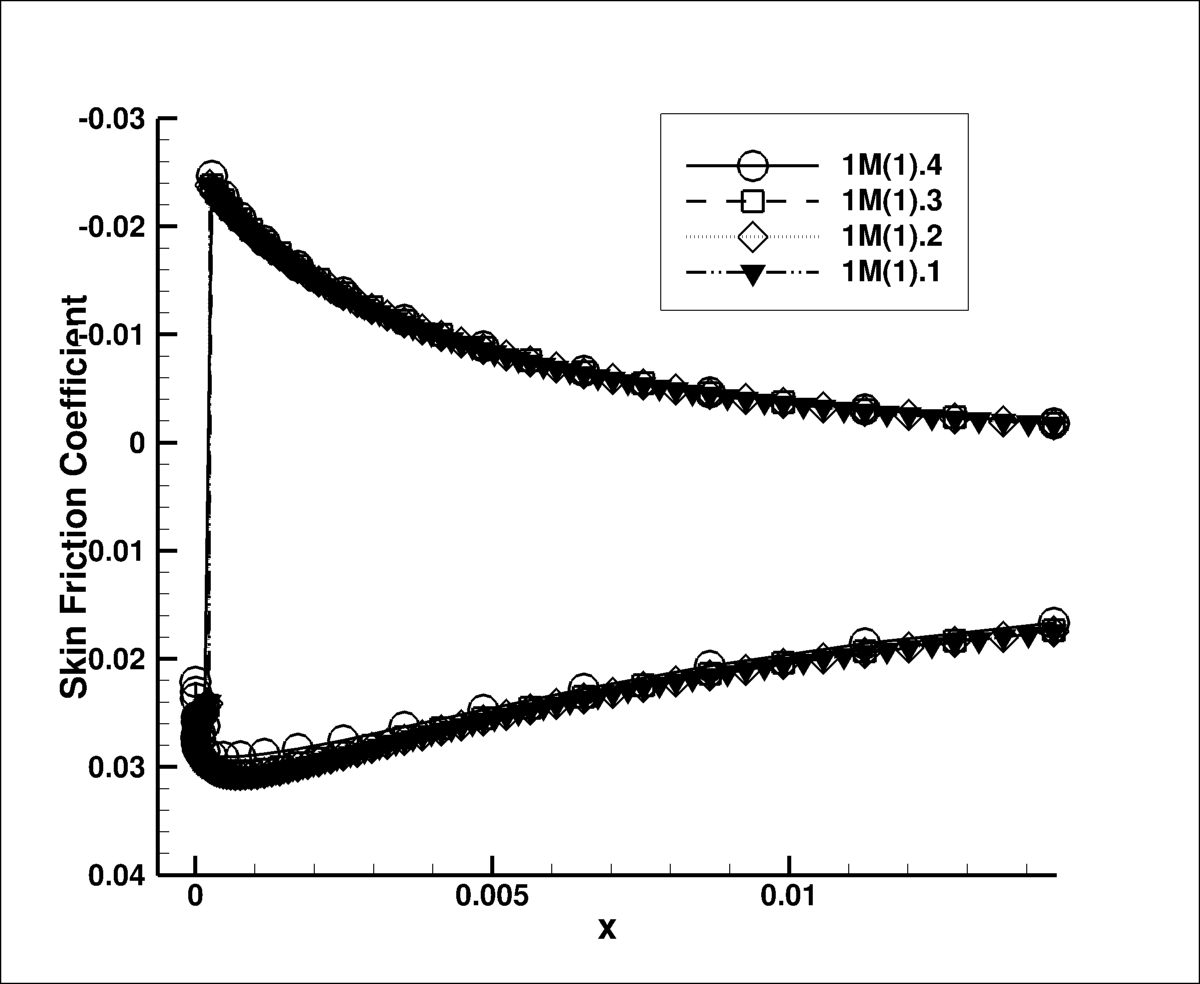 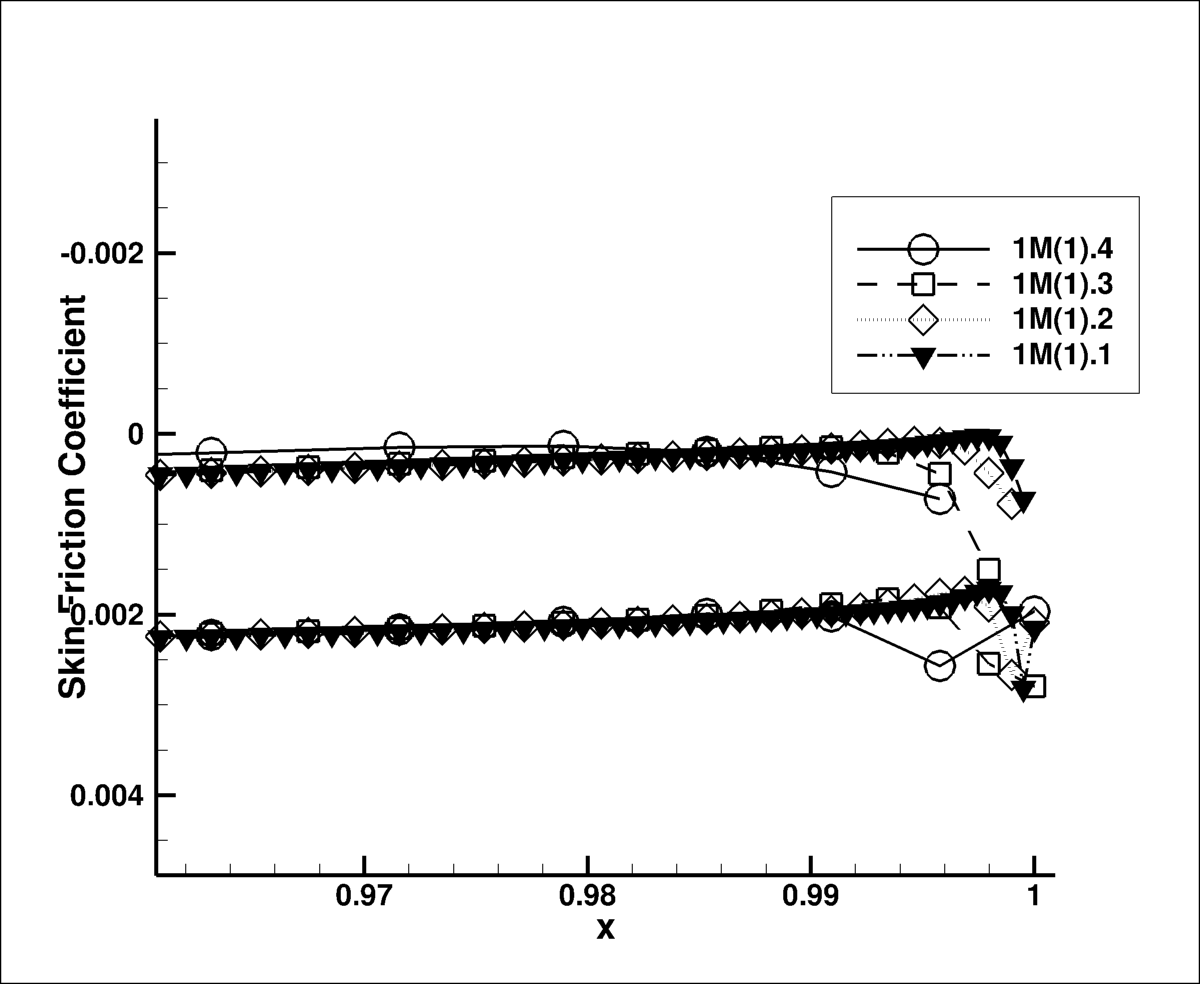 Grid Refinement Study:Convergence of Drag
Three additional grid families were generated:
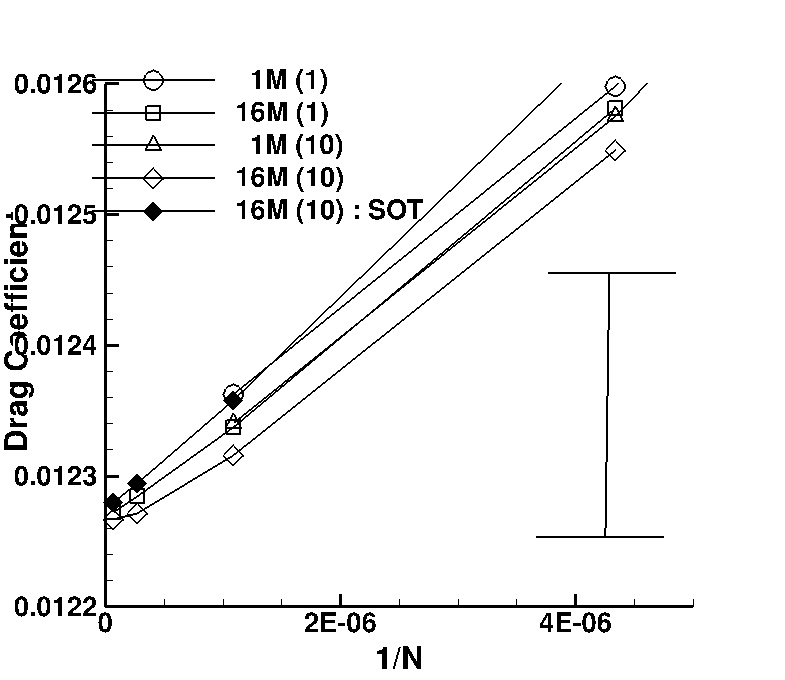 1M(1)     is the TMR grid family
16M(1)   is the refined TMR-like family
1M(10)   is the TMR-size family with 
     an increased trailing-edge resolution
16M(10) is the refined family with 
    an increased trailing-edge resolution
SOT is second-order discretization 
    for the turbulence-model convection
Drag coefficient converges reasonably well
Improved Trailing-Edge Resolution: Chord-Wise Mesh Spacing the Same as at Leading Edge
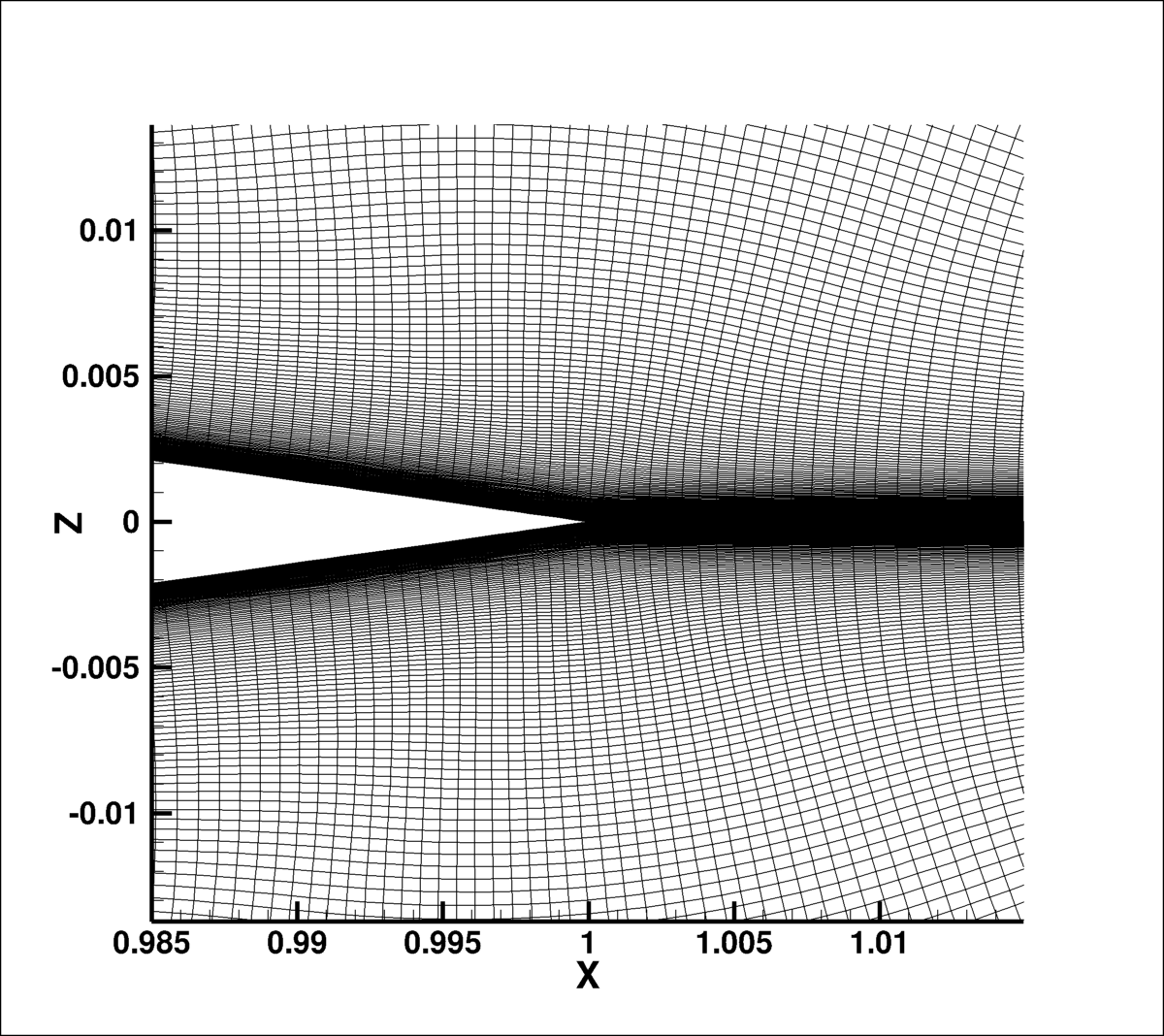 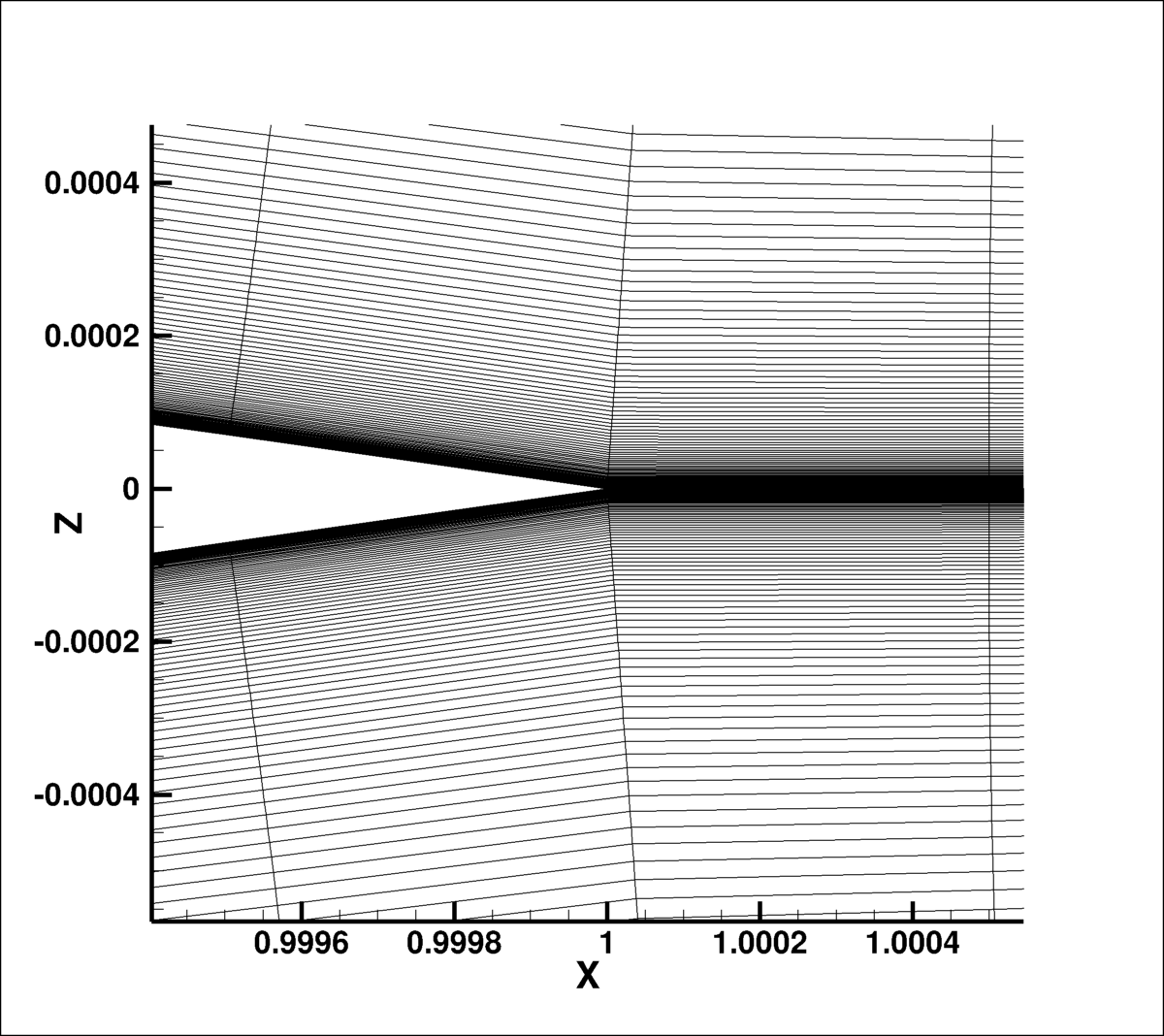 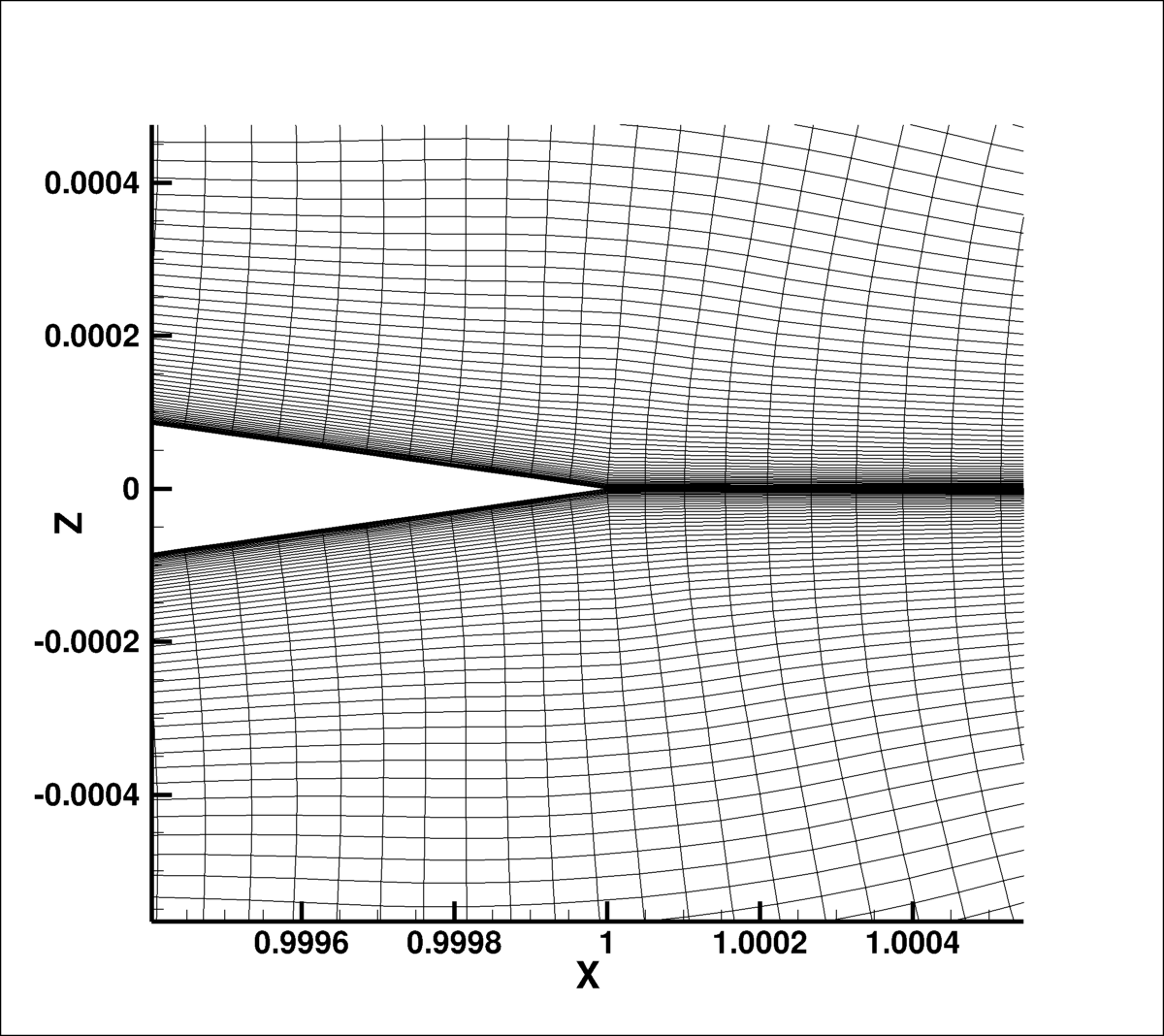 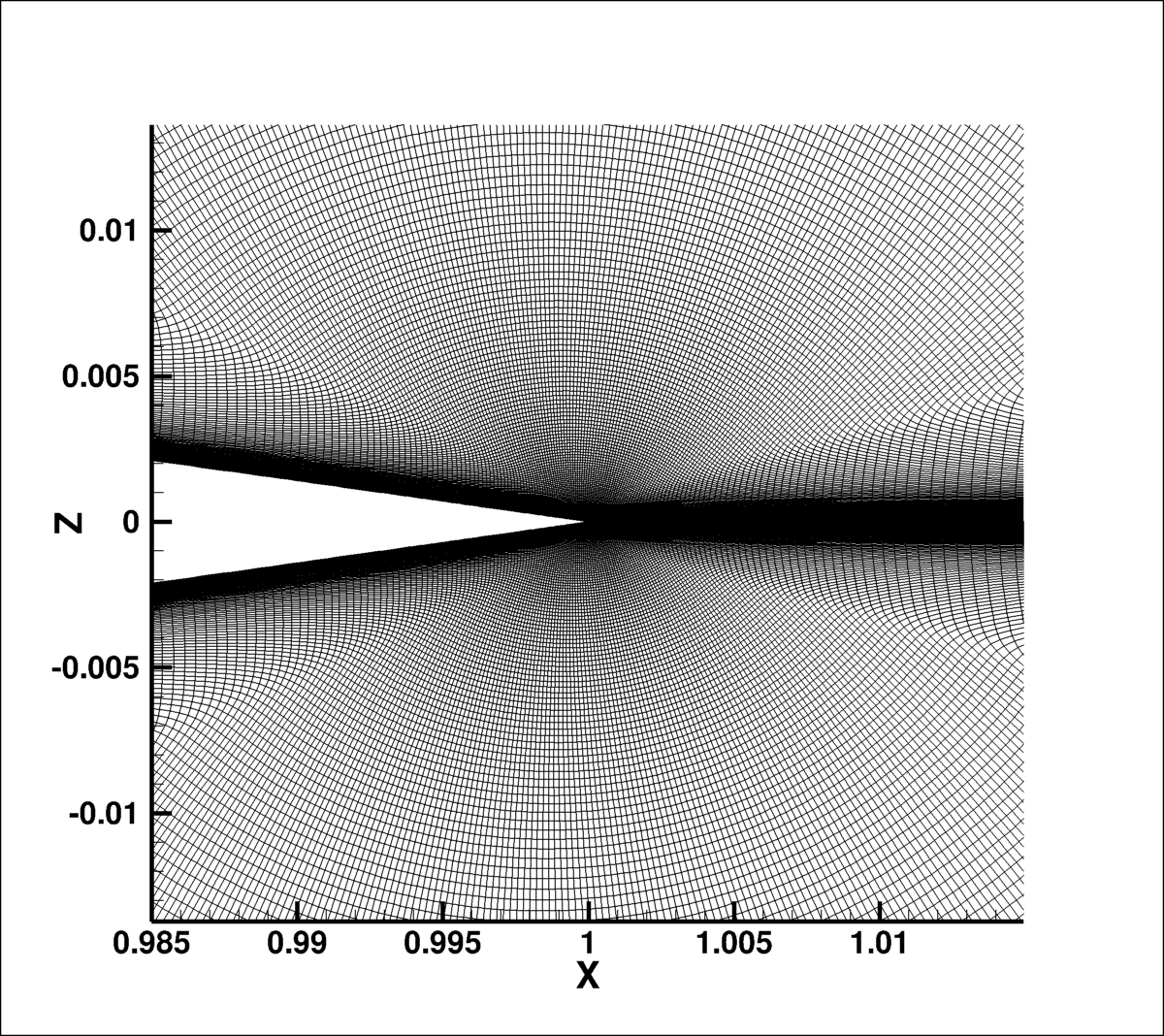 Improved Convergence of Skin Friction at Trailing Edge
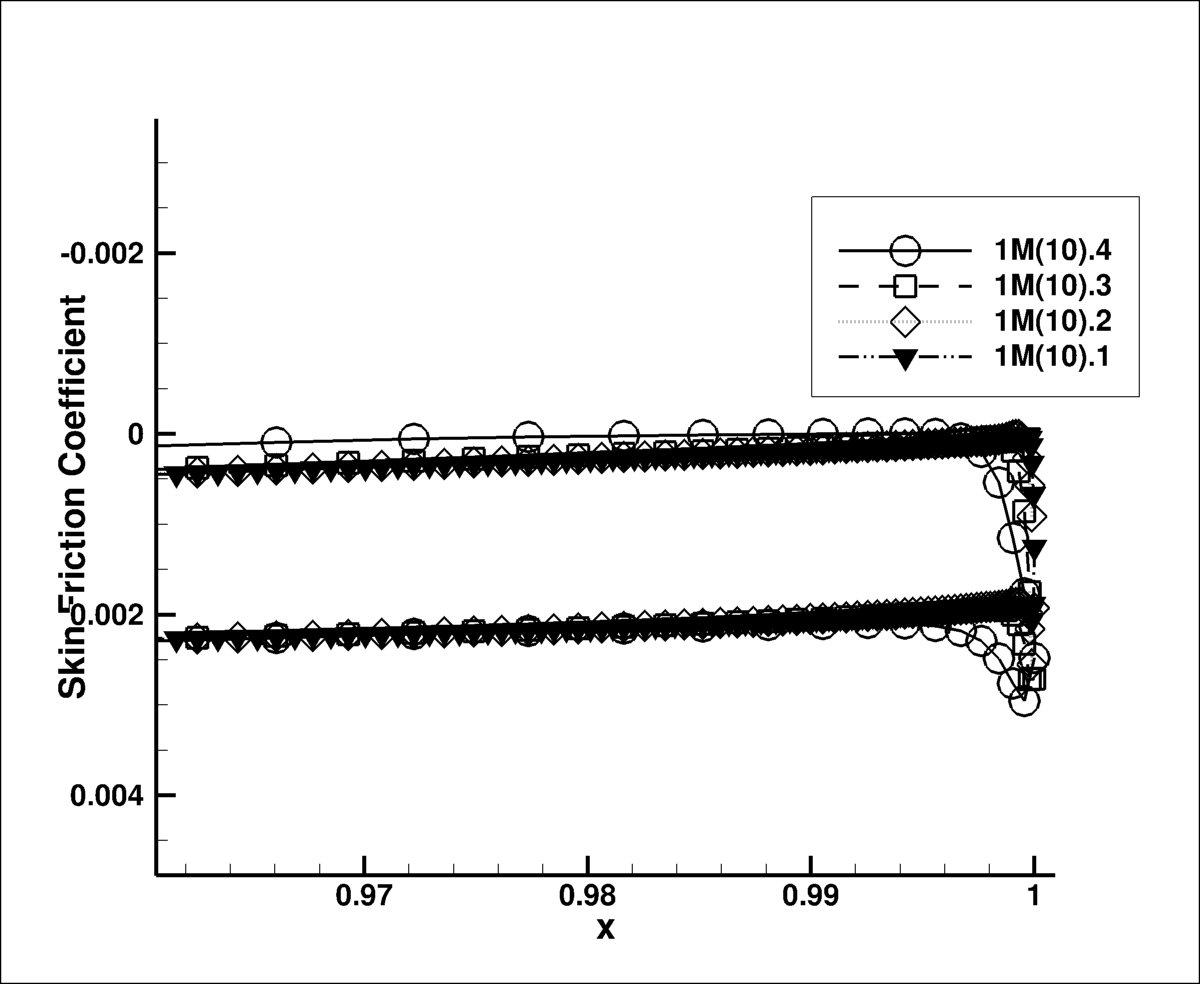 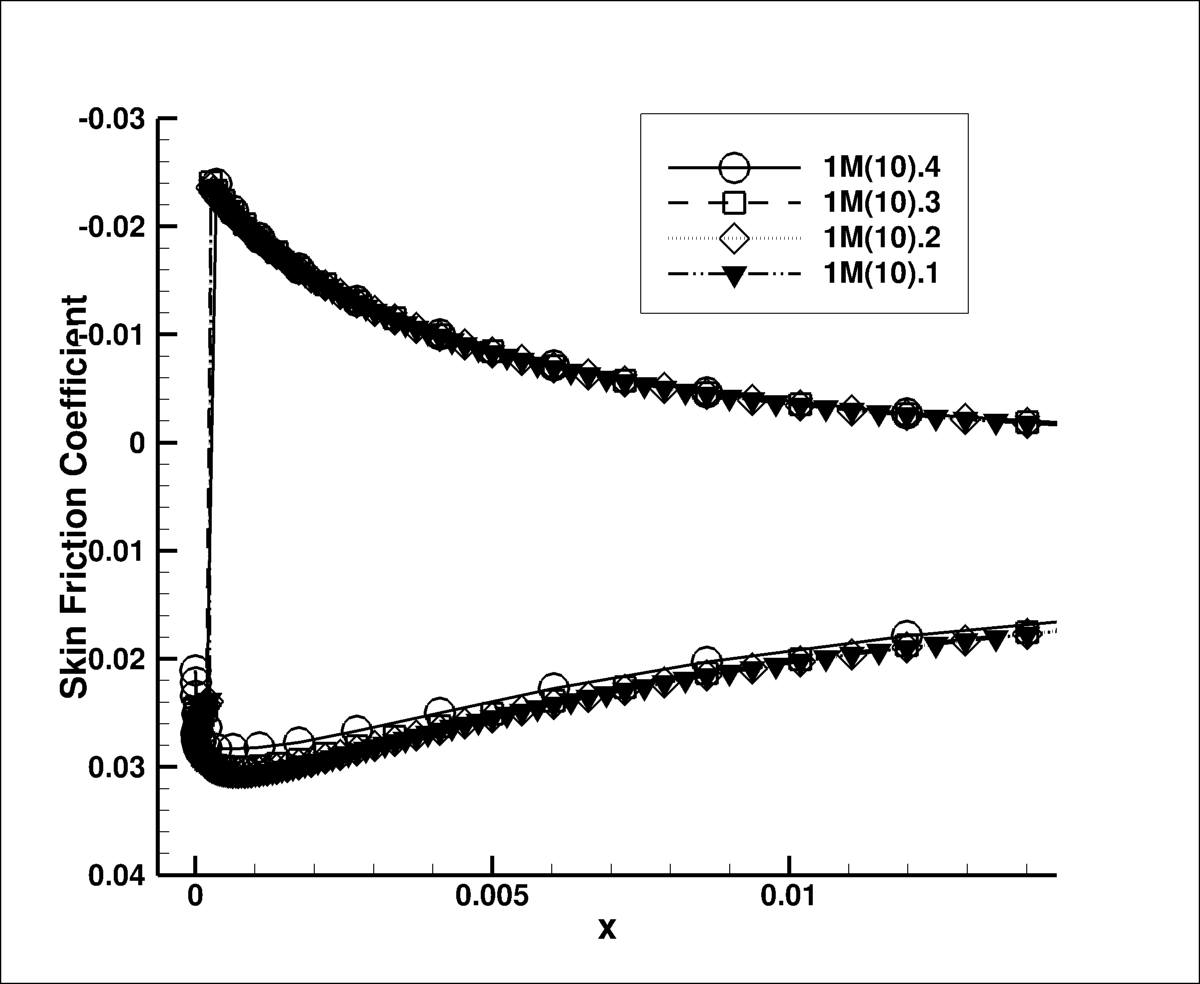 Grid Refinement Study:Convergence of Lift and Pitching Moment
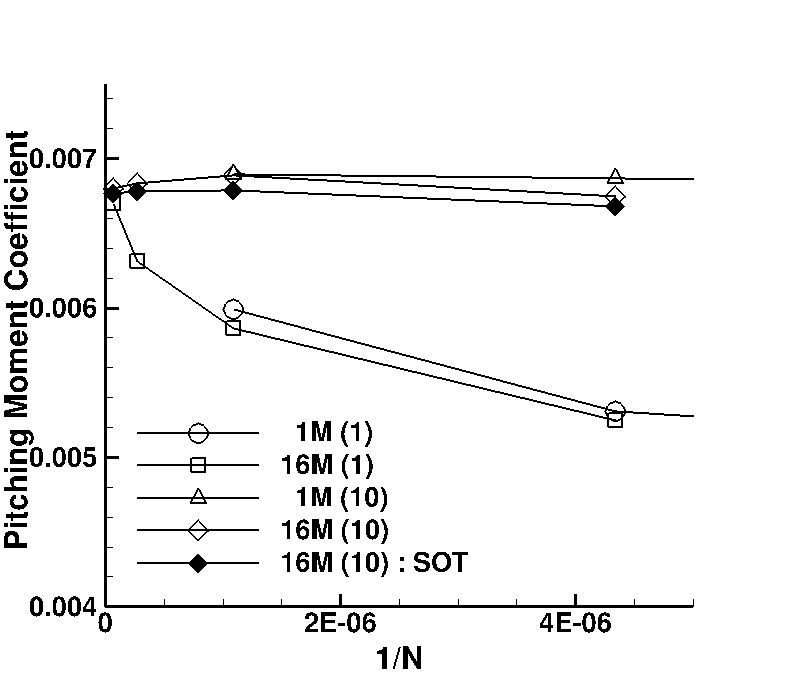 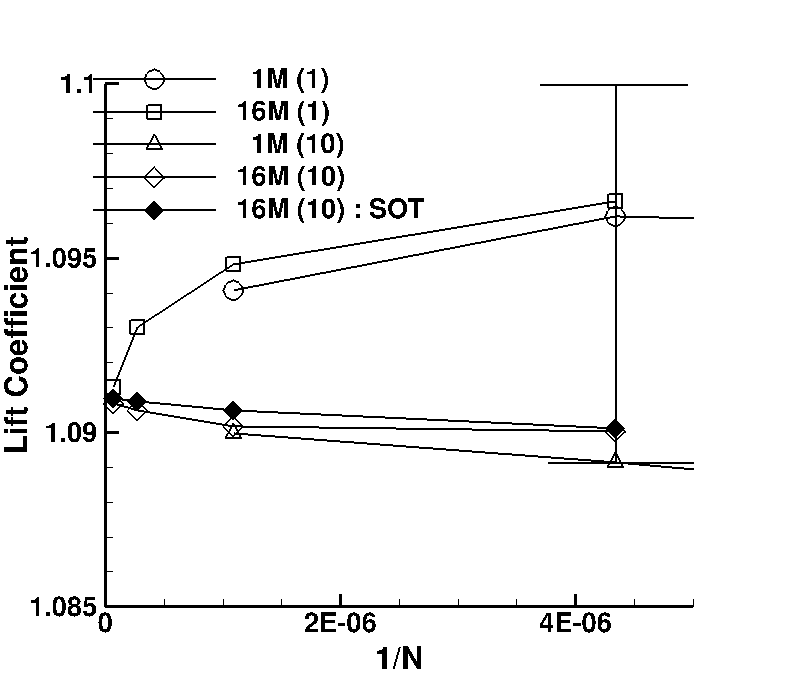 Lift and pitching moment do not extrapolate to the correct value.
It may take 16M grid points to predict lift within 0.1% error and pitching moment within 3% error!
Convergence variation as function of trailing-edge resolution
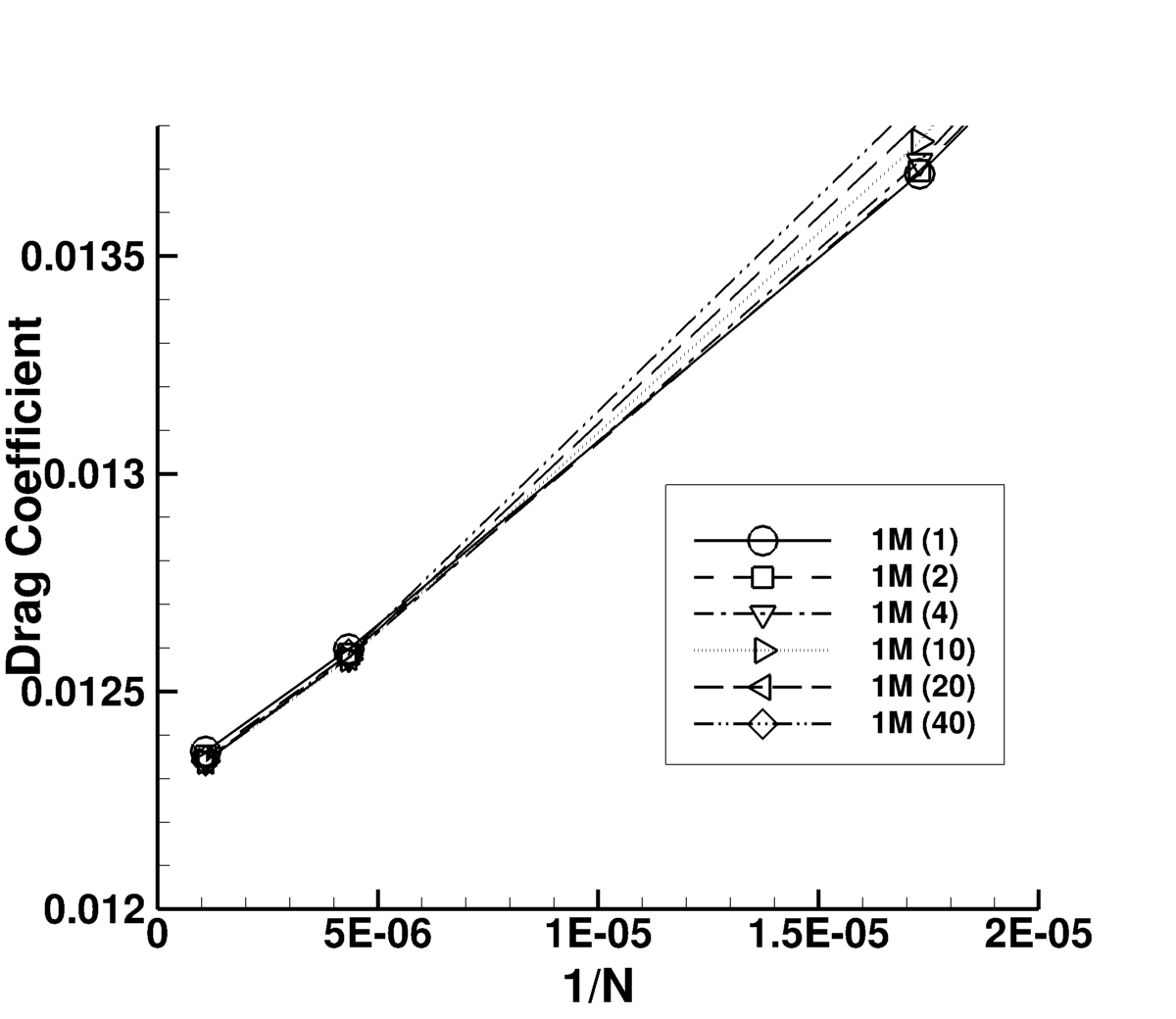 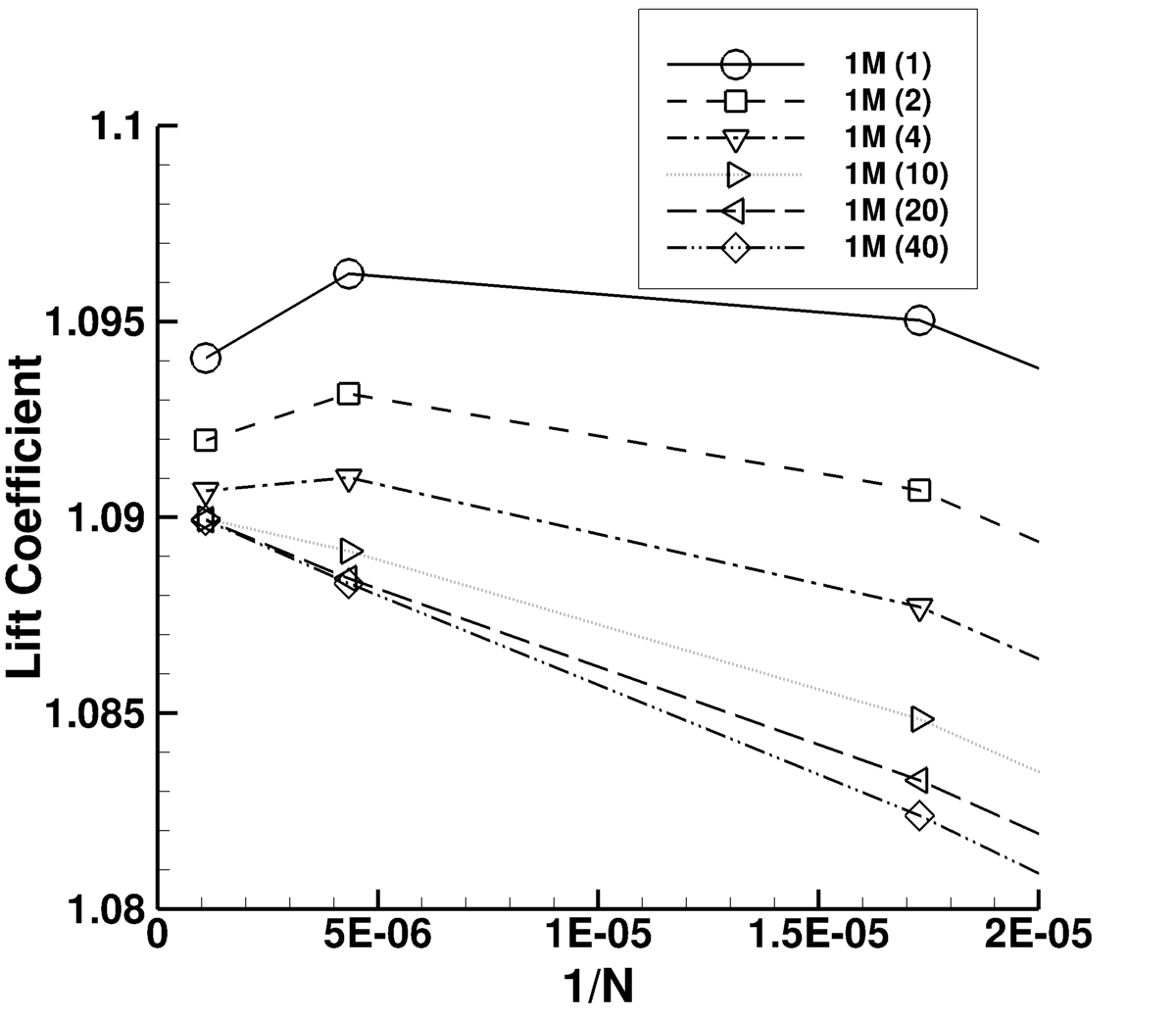 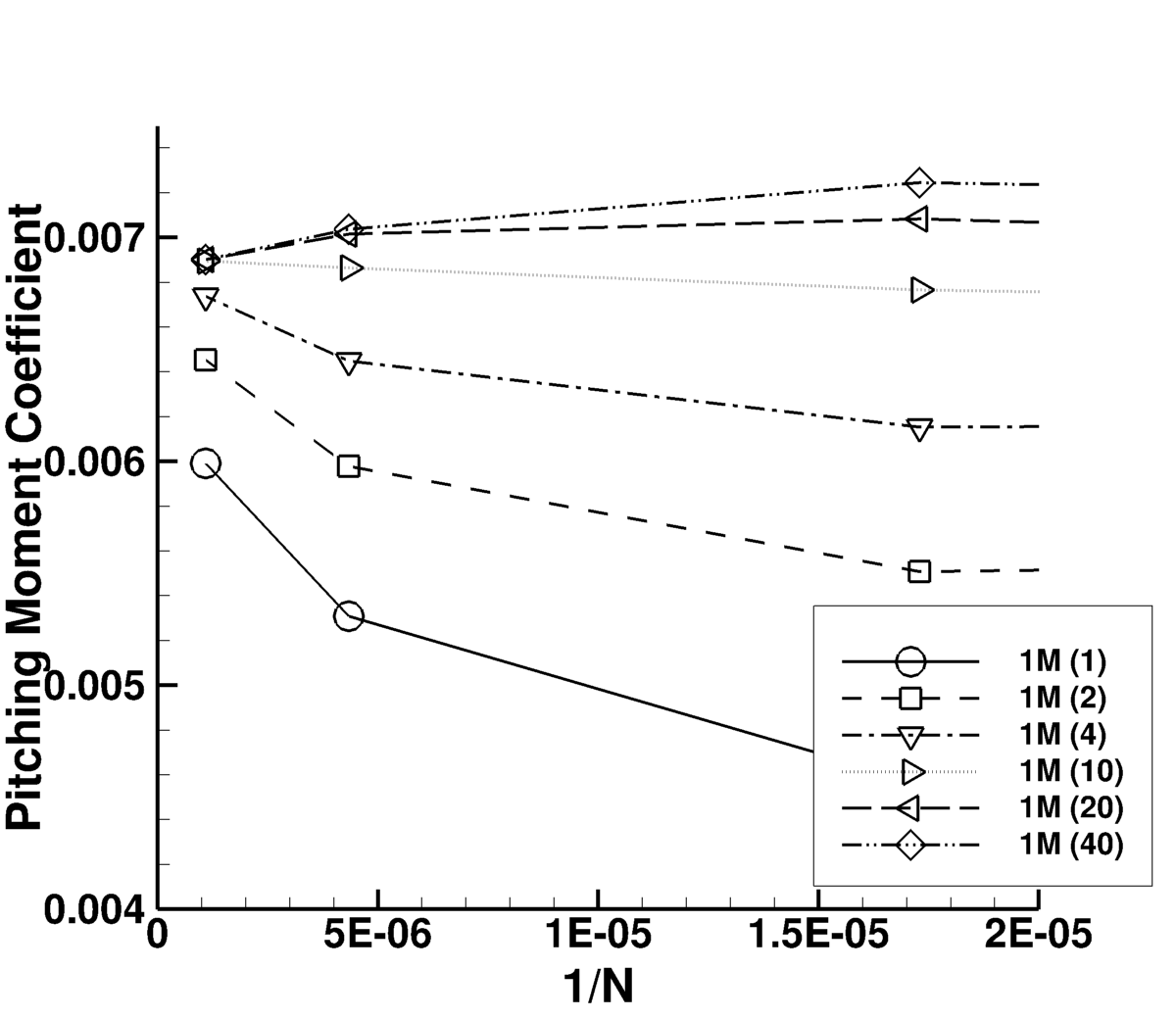 Conclusions
Conclusions: Multigrid
Multigrid dramatically accelerate time to convergence for simple and complex turbulent flows

PrMG solver was fastest in all computations on structured grids

AgMG solver shows comparable to PrMG efficiency on structured grids and significant speed-up over the SG solver on all grids

Multigrid robustness similar to robustness characteristics of the corresponding SG solver. While not specifically emphasized in this presentation, multigrid converges to the requested tolerance for all cases, for which the SG solver was able to converge
Conclusions: Efficiency Evaluation
TauBench Work Unit (WU) is a good first step toward an adequate tool to compare performance of different solvers in different environments

It is desirable to better account for work expenses typical for implicit computations (Jacobian computations, much larger memory, etc.)

Time to convergence in WU is shown for FUN3D multigrid solutions for the TMR and DPW benchmark computations

It is recommended for large-scale CFD codes to adopt the TauBench work-unit approach as a way to evaluate efficiency and collect those evaluations for common benchmark problems to establish the state of the art in turbulent flow computations
Conclusions: Accuracy and Grid Resolution
Accuracy of some 2D turbulent flow solutions on triangular grids with 2nd order turbulence-model convection is comparable to accuracy of solutions on quadrilateral grids. 
    A more detailed study is required in 3D
Accurate prediction of aerodynamic coefficients (e.g., lift and pitching moment) requires extremely fine resolution
 16M nodes for a 2D airfoil;
similar 3D resolution is 64B nodes
Multigrid efficiency enables 2D solutions on sufficiently fine grids to accurately predict forces and moments 
In 3D, multigrid efficiency must be complemented with adequate grid adaptation capabilities to provide sufficiently accurate and reliable predictions of aerodynamic coefficients.
Thank You!